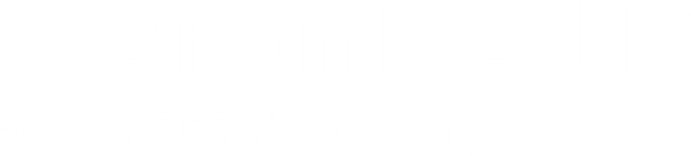 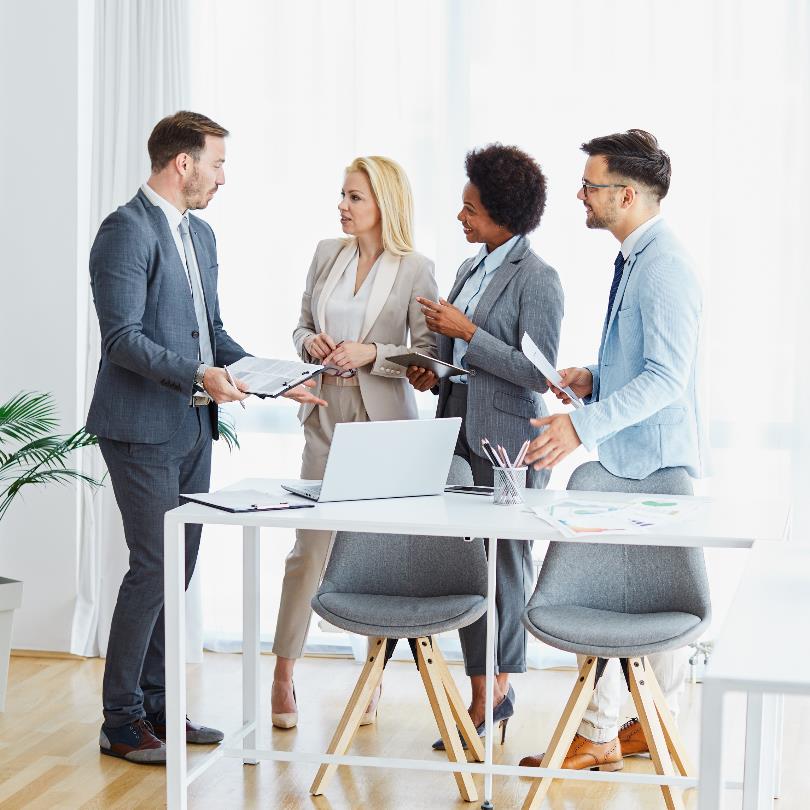 City of Portland Employee Presentation
May 2025
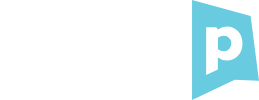 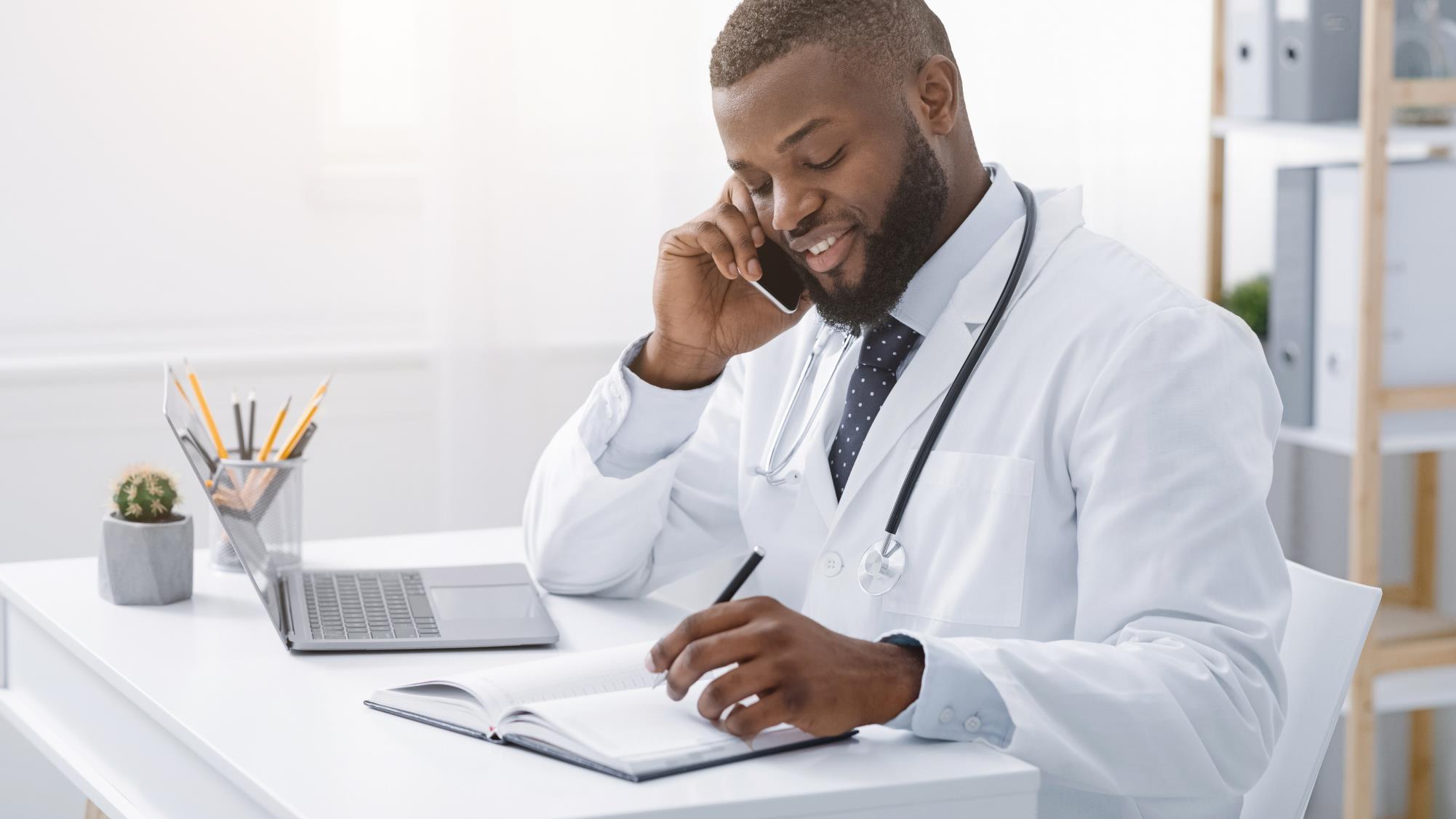 Understanding your health care plan is important
2 | Meritain Health
Meritain Health Confidential
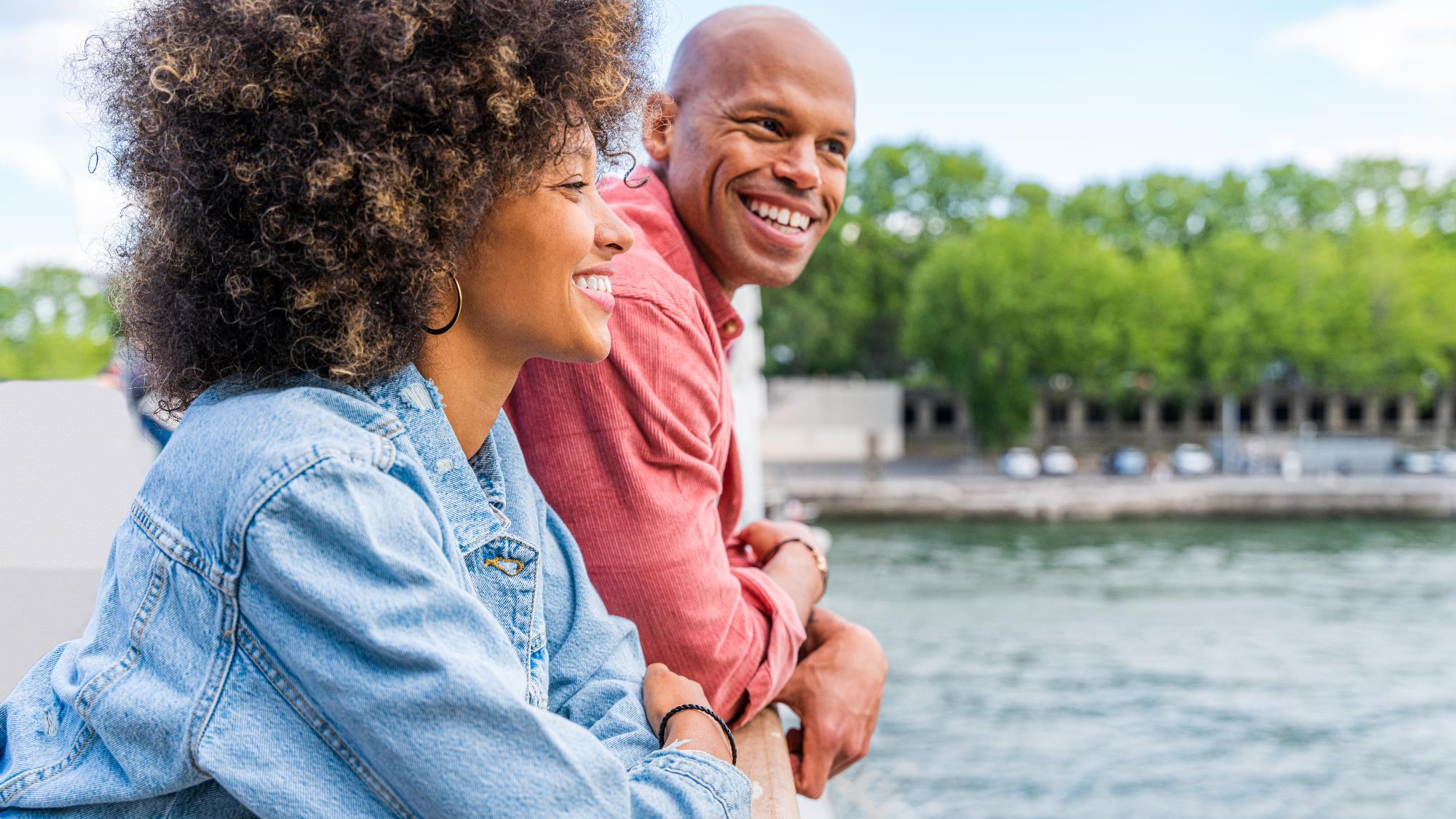 So, let’s talk about:
What you should know about your health care. 
Choosing the best options for you and your family.
How to enroll and start using your benefits.
3 | Meritain Health
Meritain Health Confidential
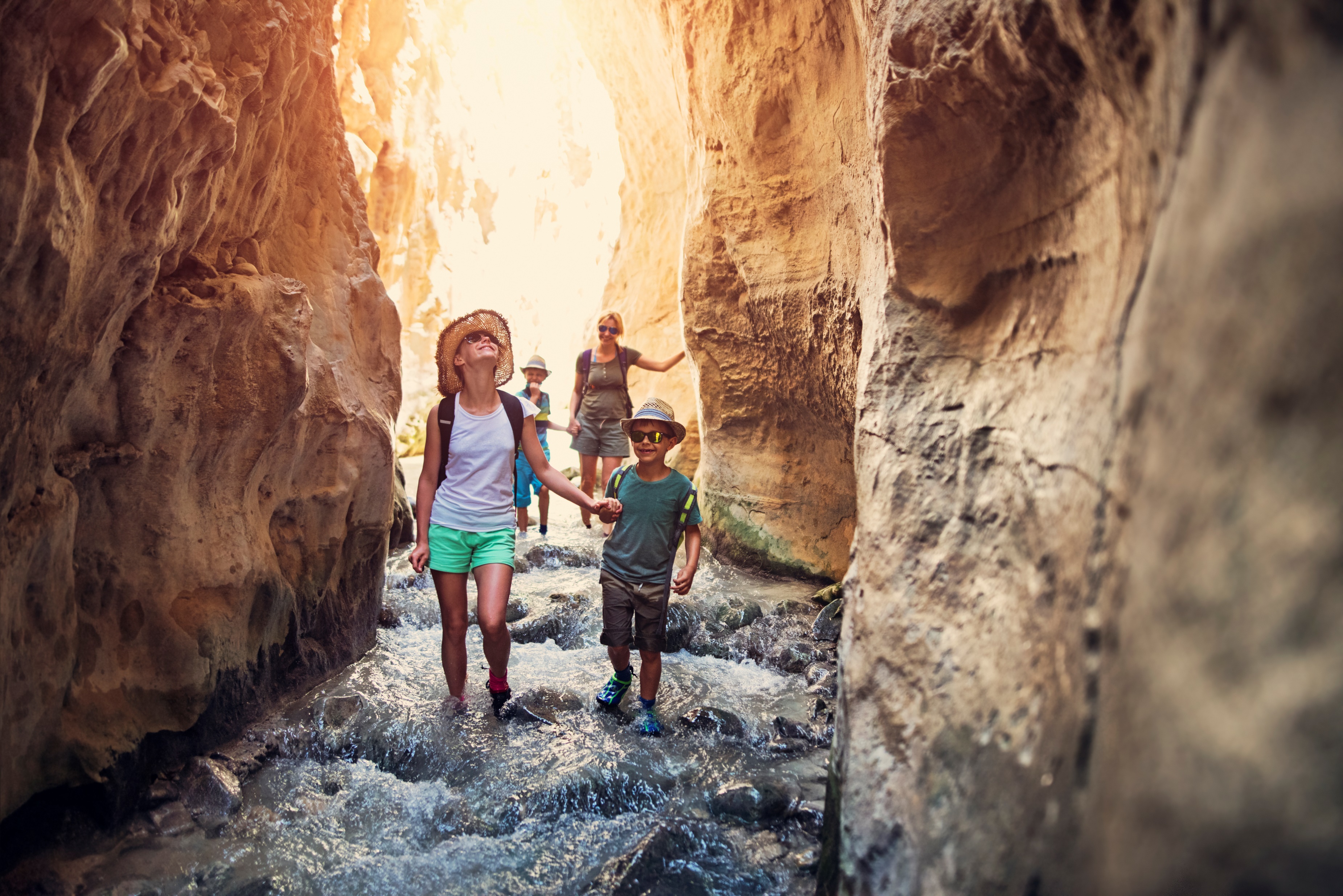 Let’s get started
Eligibility
Preventive care
Precertification
Medical benefits
Online resources
Provider network
Enrollment
Contact us
4 | Meritain Health
Meritain Health Confidential
[Speaker Notes: Each bullet point links to the corresponding slide. Each slide has a HOME icon that links back to this slide. You can delete slides as needed without interrupting these links.

Note: You may need to relink the “Healthcare spending accounts” to the appropriate slide (HRA, HSA, FSA).

To relink icons:
Right click the corresponding  icon
Click “Edit Hyperlink”
Choose “Place in This Document”
Highlight the appropriate slide number
Click “Ok”]
No surprises,
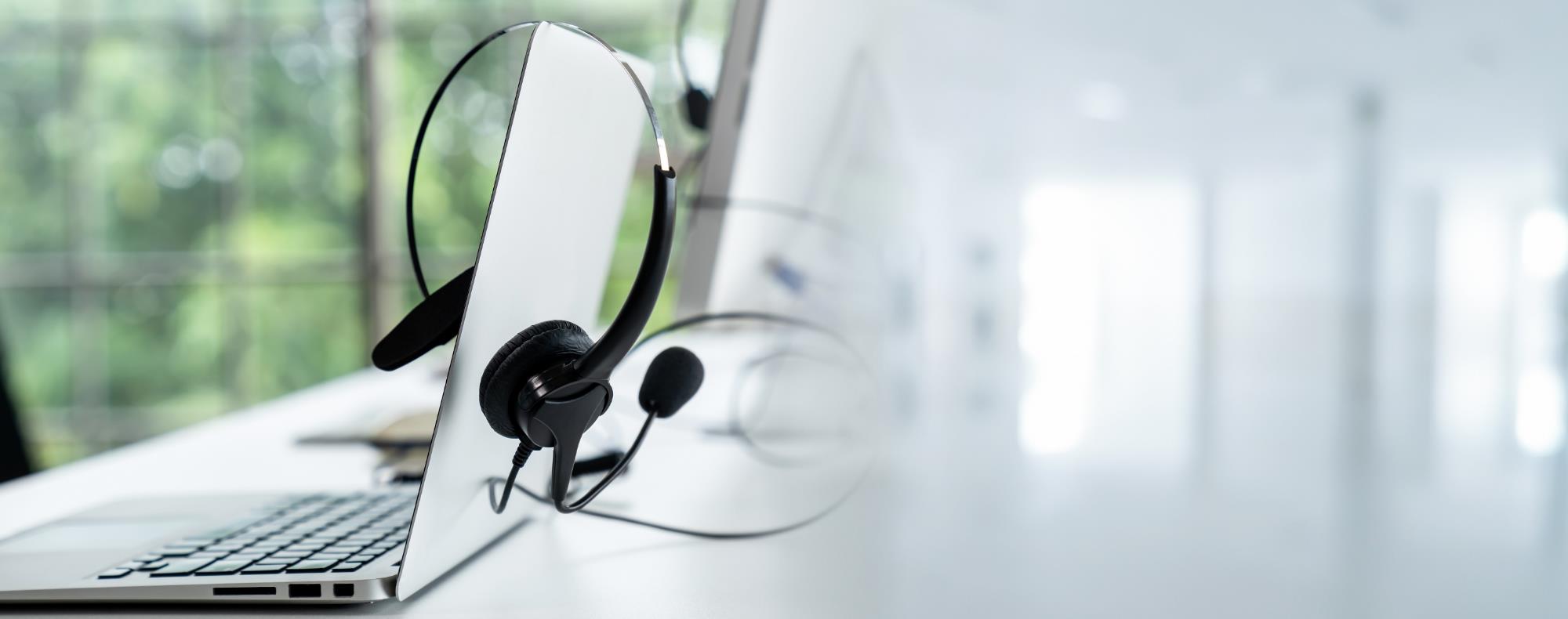 just 
information.
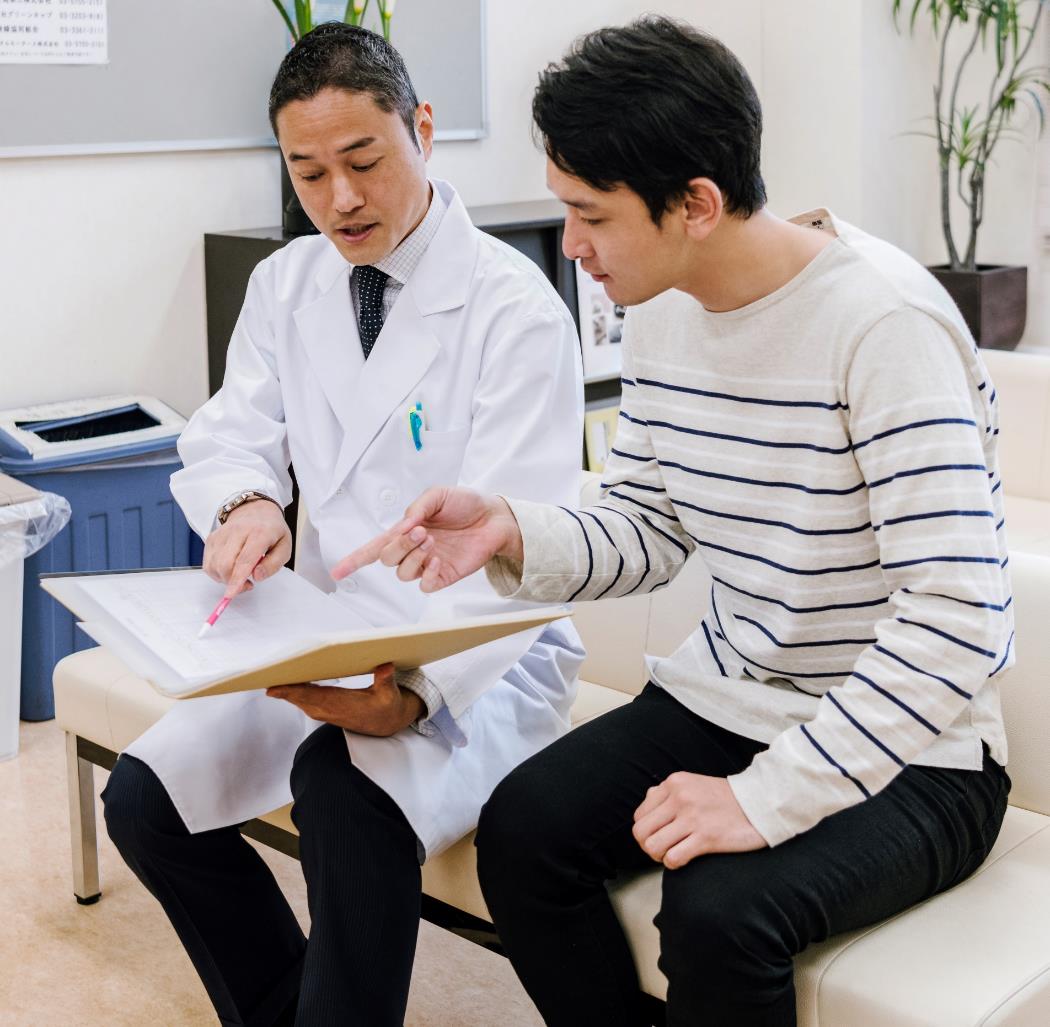 Health Care Reform
Your plan is a grandfathered health plan under the Affordable Care Act (ACA).
What does this mean?
Your plan can preserve certain basic health coverage that was already in effect when ACA was enacted.
Your plan may not include certain consumer protections of the ACA that apply to other plans.
However, grandfathered health plans must comply with certain other consumer protections in the ACA.
You can direct questions about which protections apply and which protections do not apply to Meritain Health® at 1.800.925.2272.
Meritain Health Confidential
[Speaker Notes: Grandfathered plans onlyAction: Delete this slide if the plan is NOT grandfathered

For ERISA plans, add this contact:
-U.S. Department of Labor: 1.866.444.3272

For non-federal governmental plans, add this contact:
-U.S. Department of Health and Human Services: www.healthreform.org]
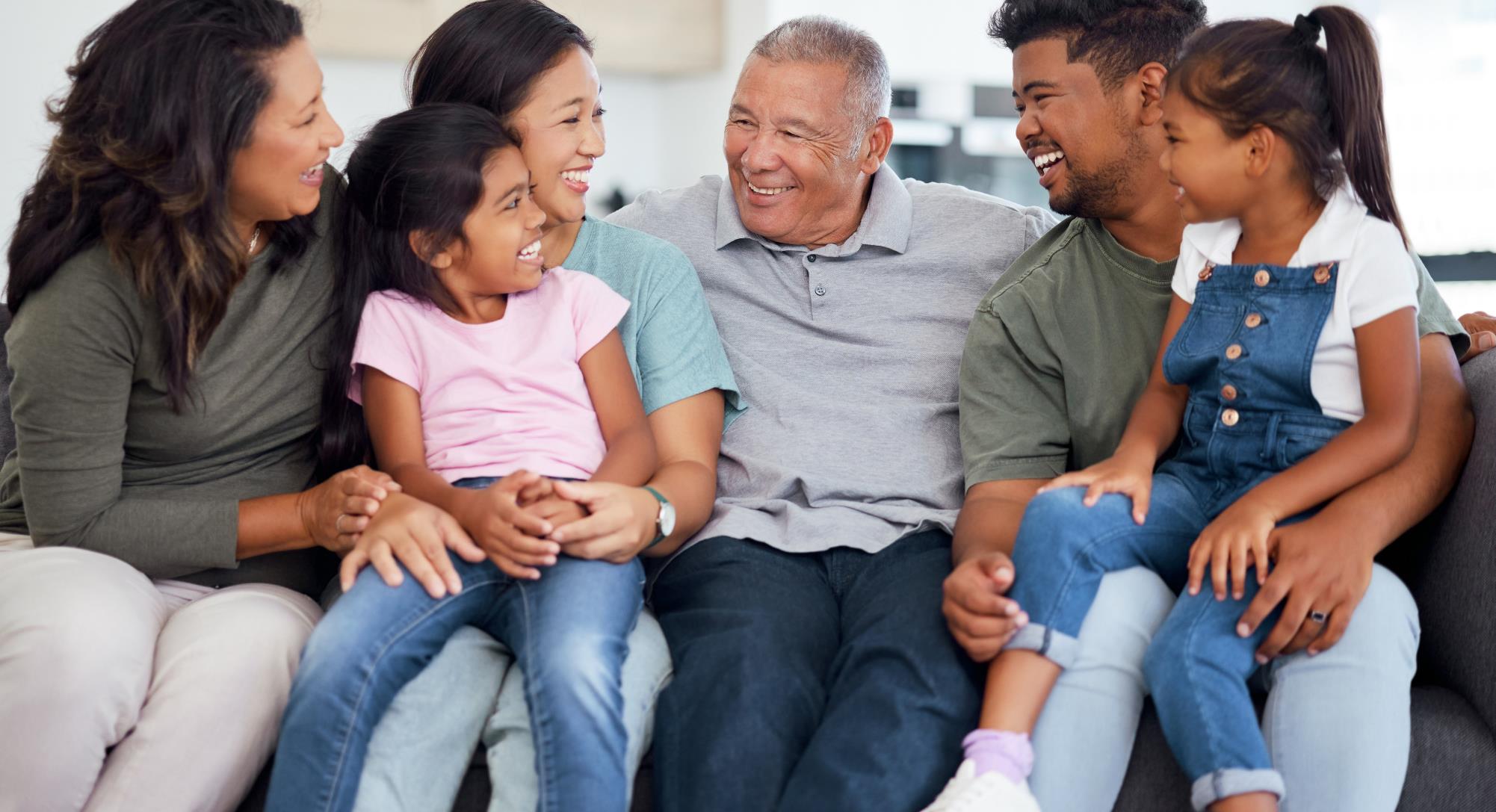 Section
1
Who’s eligible
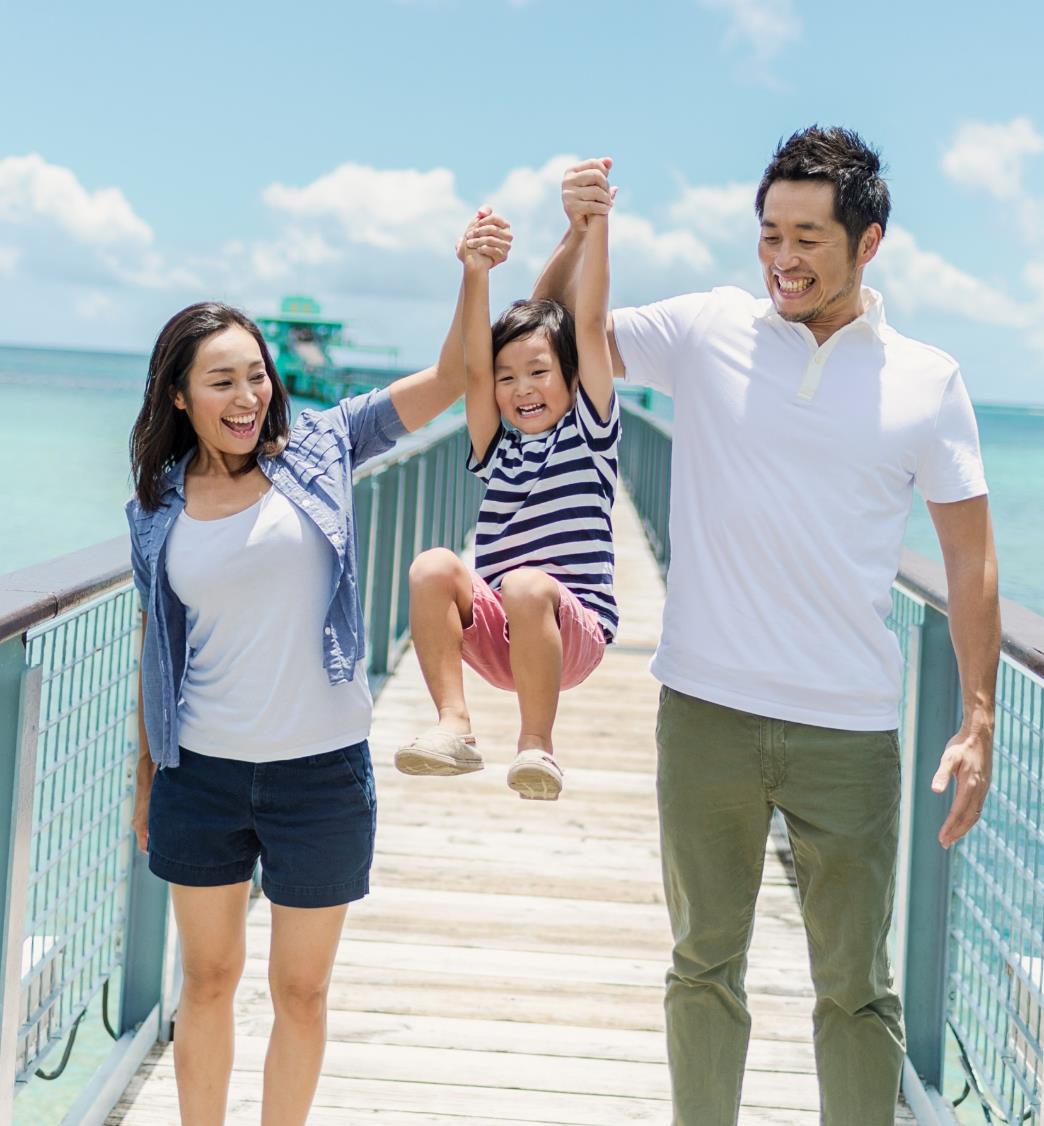 Who’s eligible
Your eligible dependents may include:
Your spouse or domestic partner.
Your children, natural or adopted.
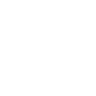 Your stepchildren.
Dependent coverage is available for any child (regardless of marital status, residency, student status, etc.) of an employee who is deemed to be the employee’s biological, step, foster or adopted child (including a child placed for adoption) until such child reaches age 26.
8 | Meritain Health
Meritain Health Confidential
[Speaker Notes: Action: Deleted red text that does not apply. Make all red text black before use.Children include: 
Children who have been placed with you for adoption.
Children for whom you are the legal guardian.ACA: Dependent coverage is available for any child (regardless of marital status, residency, student status, etc.) of an employee who is deemed to be the employee’s biological, step, foster or adopted child (including a child placed for adoption) until such child reaches age 26. 

Discuss spousal coverage rules if the group does not cover spouses that have their own coverage or may have higher premium if spouse has option for coverage at their own employer.

Delete domestic partner if group does not cover.]
Choosing who to cover
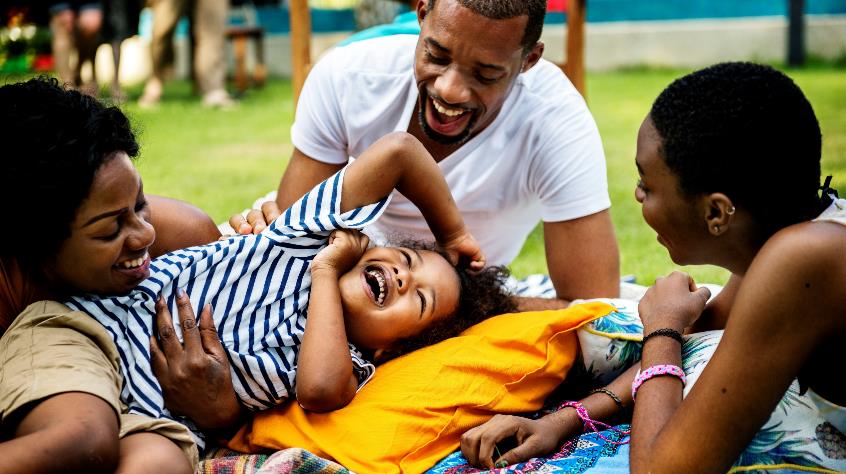 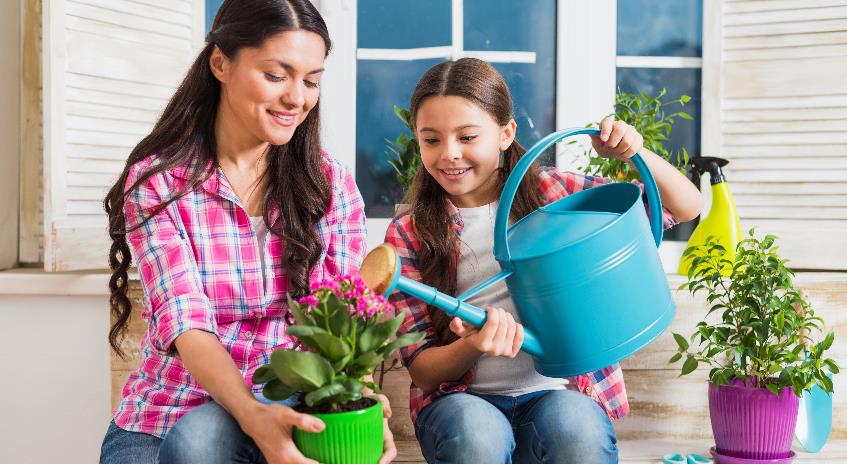 Family members covered by a different plan?
When you have benefits from two plans
Enroll yourself and eligible dependents
Enroll yourself, but decline benefits for some—or all—eligible dependents
Both plans will coordinate benefits
One plan will be considered primary—or first payer
The secondary plan pays only after the first plan has paid
We use a birthday rule to decide which plan is primary
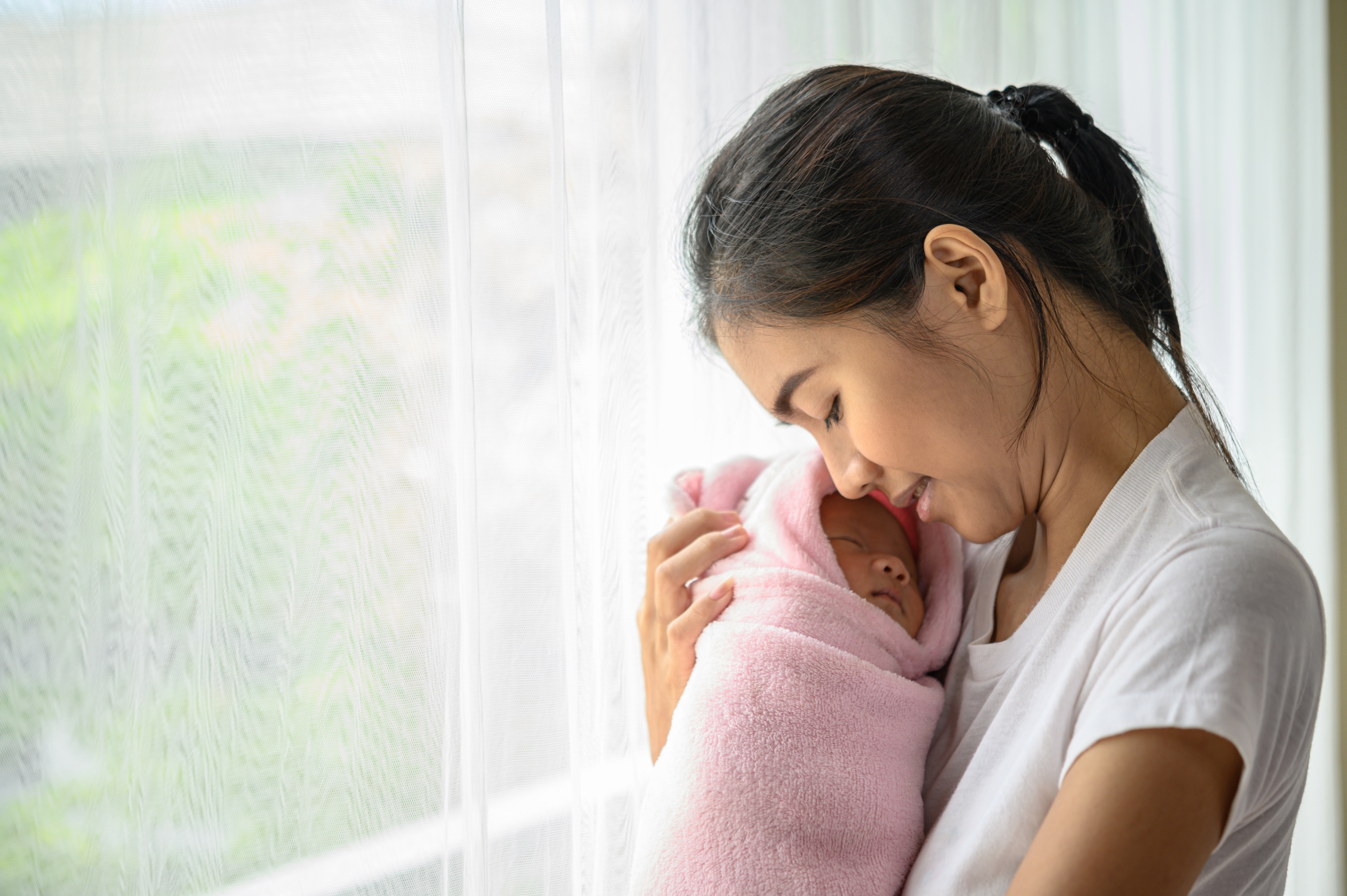 Open enrollment and qualifying events
If you enroll or decline coverage now, you may be able to add, delete or change your benefit choices:
During your employer’s next open enrollment period.
If you have a qualifying event, such as:
Involuntary loss of benefits.
Marriage.
Birth.
Adoption.
Placement of a child in your home for adoption.
Meritain Health Confidential
[Speaker Notes: Birthday rule: One plan is considered primary and the other secondary based on which parent’s birthday comes first during the year. 

Qualifying events include involuntary loss of benefits, marriage, birth, adoption, placement of a child in your home for adoption]
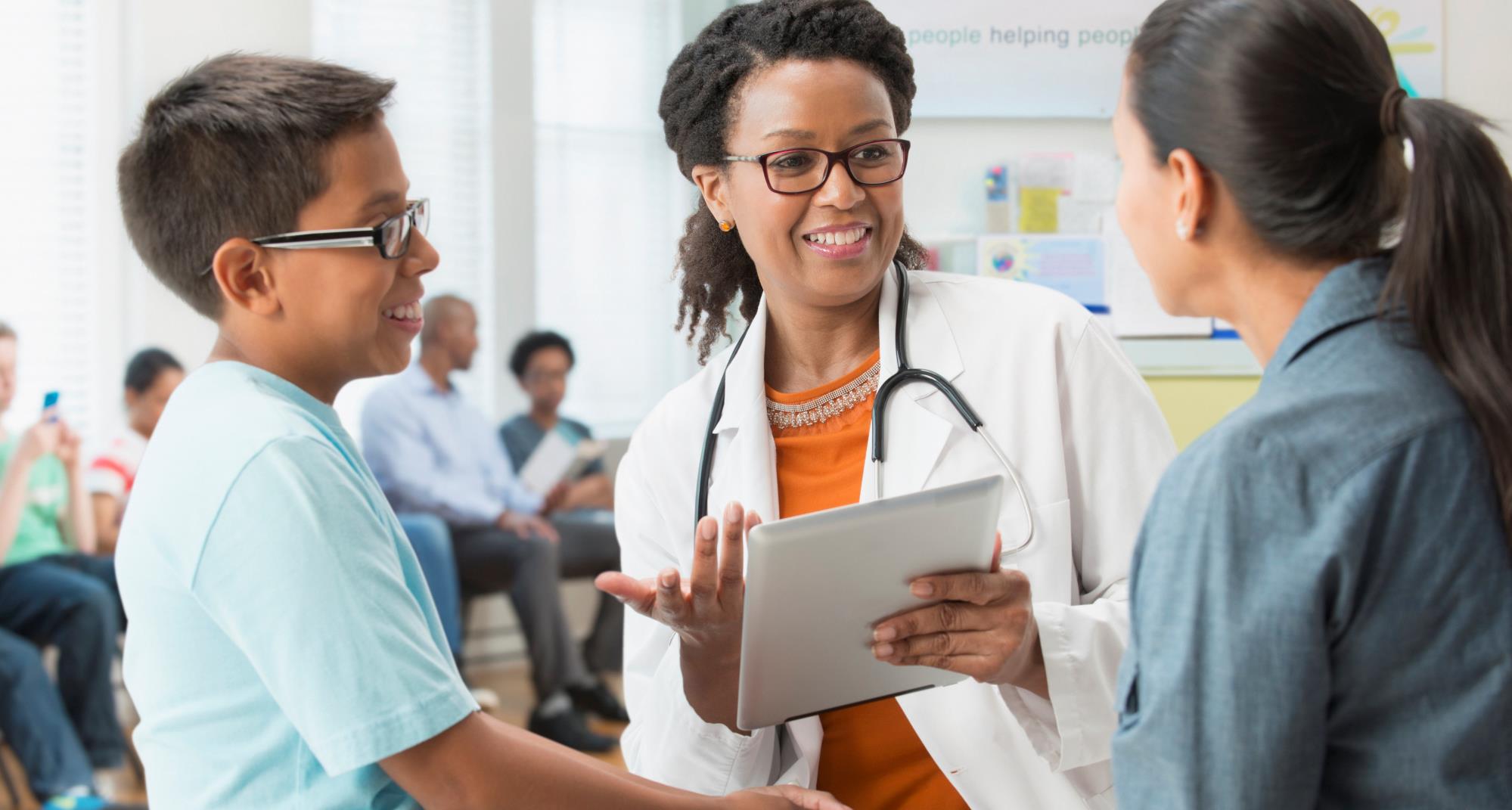 Section
2
Choose a plan that fits you
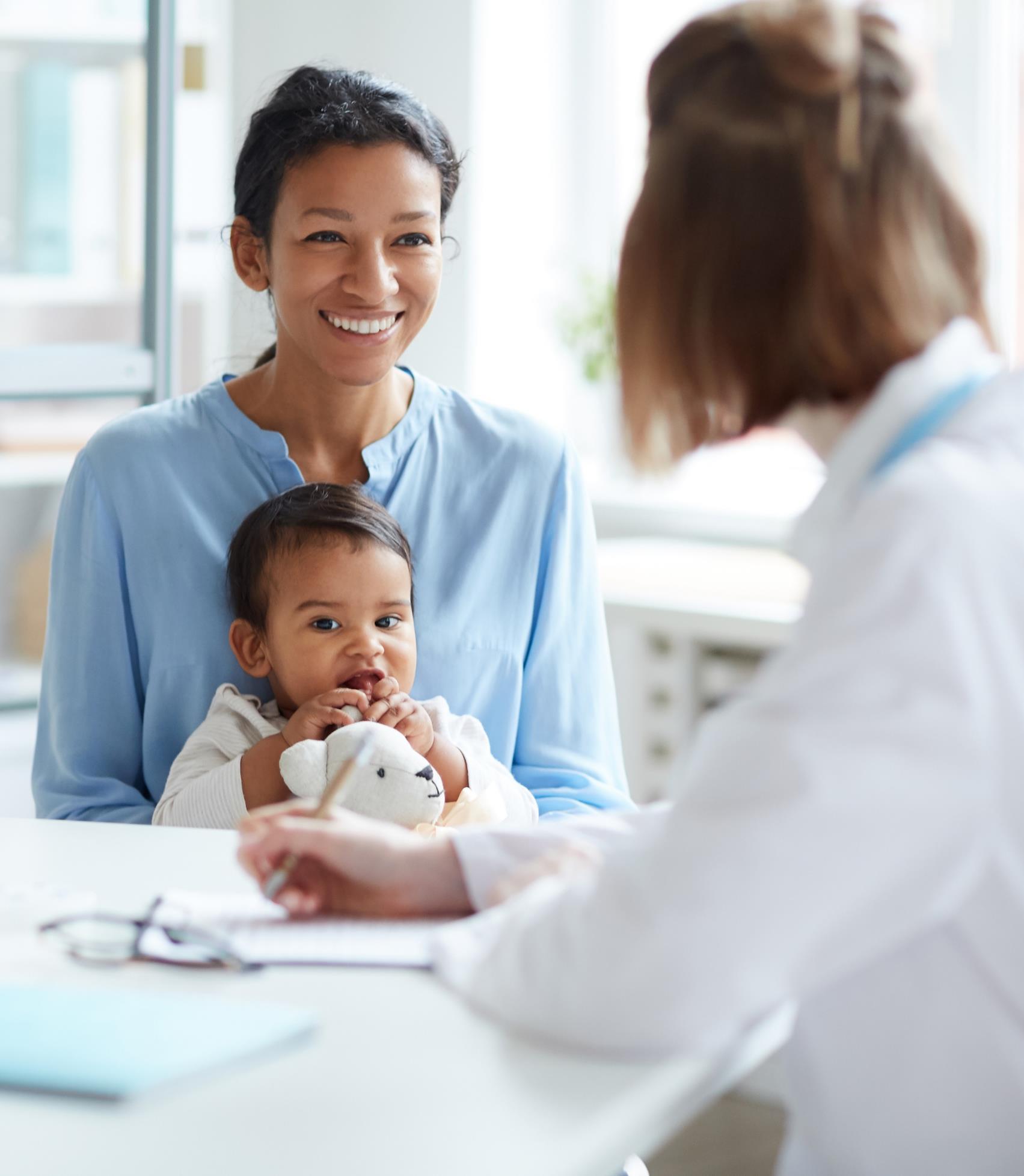 Preventive care
When combined with healthy eating and exercise, vaccines and early detection are your keys to a long and healthy life.
Preventive care for adults and children
Routine screenings and check-ups 
Counseling to prevent illness, disease or other health problems
Your plan covers
100% at Tier 1 and Tier 2
Meritain Health Confidential
[Speaker Notes: Women’s preventive services and prescriptions include:
 Prenatal care 
 Generic contraceptives
 Lactation counseling
 Breast pumps
 Insertion of IUDs or injections
 Sterilization procedures]
Medical benefits at-a-glance
Medical benefits at-a-glance
[Speaker Notes: Actions: Complete charts as needed. Duplicate slide to add additional plans, or delete “Plan B” column if group has a single plan.]
Prescription drug benefits
Your prescription drug benefits are administered by Meritain Pharmacy Solutions, powered by CVS Caremark®.
[Speaker Notes: Actions: Complete charts as needed. Duplicate slide to add additional plans, or delete “Plan B” column if group has a single plan. 

Save on prescription costs:
Choose generic when possible—generic drugs have the lowest copay under your plan
Refer to your formulary—or preferred drug list
Save money—and time—with 90-day prescriptions by mail order, or online
Don’t forget your ID Card at the pharmacy
Not every drug is covered—check your plan for exclusions
Certain drugs must be approved—consult Scrip World for details]
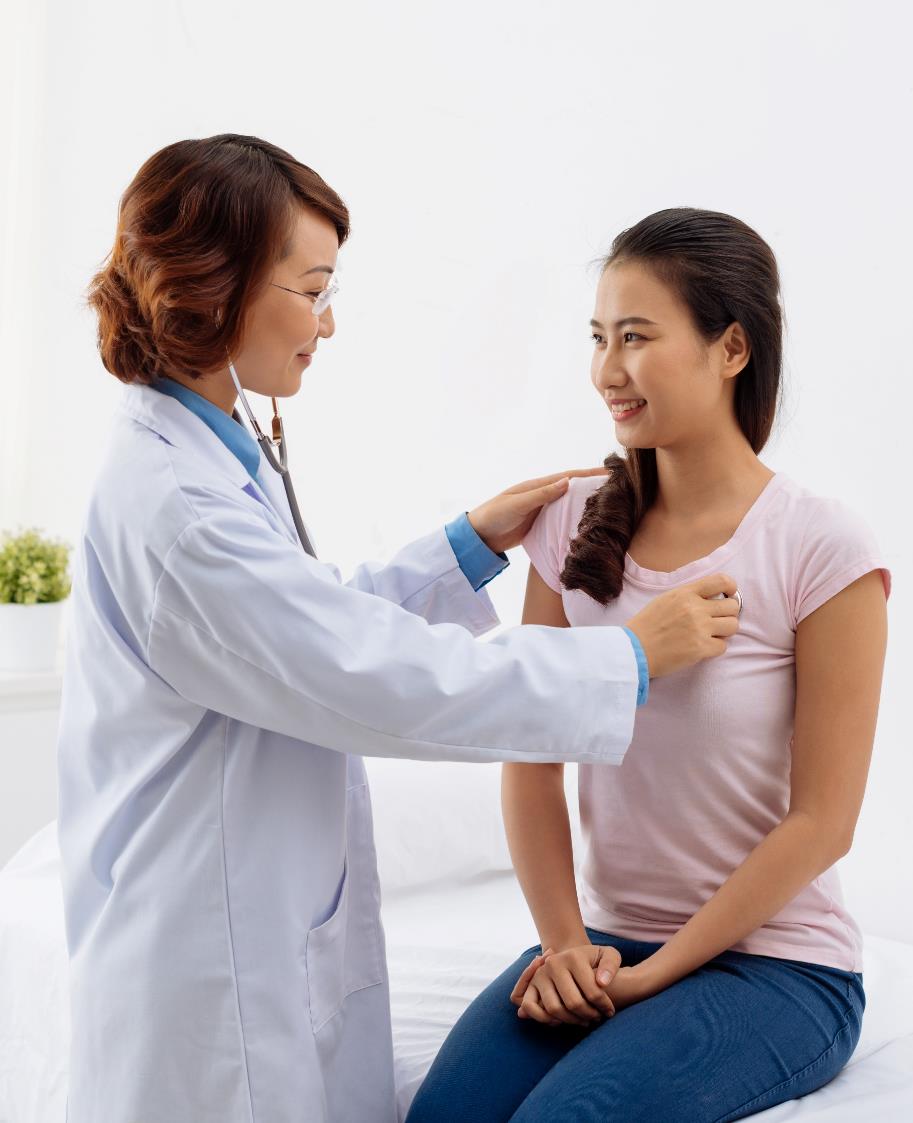 In-network providers
Get discounts and higher coverage for your health care when you use in-network doctors, clinics and hospitals.
Your network is the Aetna Choice® POS II
Find providers online:Provider Search - Home | Aetna 
Find providers by phone: 1.800.343.3140
Plus, it’s easy to find an in-network doctor—and they’ll submit claims for you.
Meritain Health Confidential
[Speaker Notes: Action: Change network name, website and phone number as needed.

Benefits of choosing in-network doctors and facilities:
Lower rates 
No referrals needed
Providers submit claims 
Out-of-network services may be covered at the  in-network rate if:
It’s an emergency
An out-of-network provider is under agreement with an in-network provider for some of your care (e.g., anesthesiologist)]
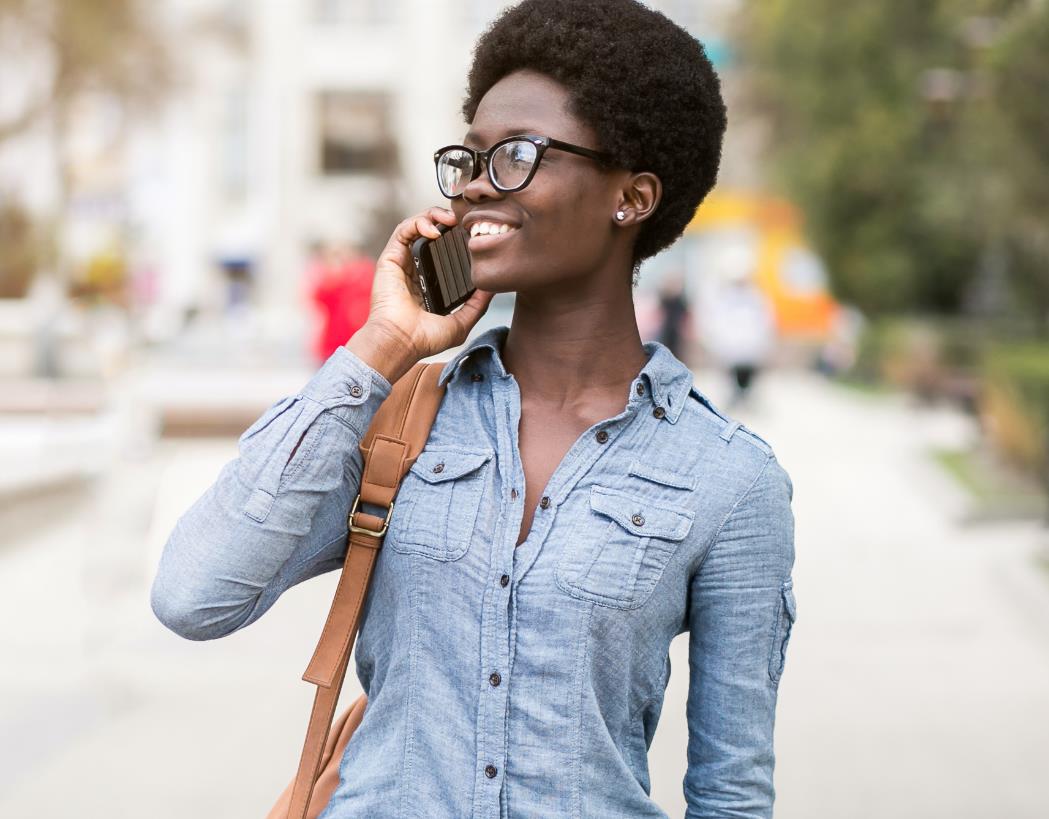 Precertification
Our Medical Management team will help you get the most appropriate care, when and where you need it. 
Precertify before the following:
Hospital admissions
Inpatient or outpatient surgery
IV home infusion therapy or chemotherapy
Inpatient substance abuse treatment
Home health care
Admission to an extended care or rehab care facility
Call before you get care 
You or your doctor can call Meritain Health Medical Management to verify which procedures need to be precertified. You can also check your Summary Plan Description (SPD) for a complete listing.
Meritain Health Confidential
[Speaker Notes: Action: Use this slide to highlight common—or problematic—precert situations. Delete or add examples as needed. 

Possible entries (verify by plan):
Cataract surgery
Cholecystectomy (laparoscopic)
Colonoscopies
Durable Medical Equipment (DME) over $500 (other than breast pumps covered as a preventive service)
Ear tube placement (tympanostomy)
Heart perfusion imaging
Hospice care
Imaging, limited to the following: CT/MRA/MRI/PET scans, scintimammography, capsule endoscopy and U.S. bone density (heel)
Inpatient facility admissions (including skilled nursing, extended care, and rehabilitation)
Inpatient admissions due to a mental disorder or substance use disorder
Knee arthroscopy
Lithotripsy
Prosthetics or orthotics over $500
Removal of adenoids
Shoulder arthroscopy
Sleep studies
Tonsillectomy
Transplants
Transthoracic Echocardiogram (TTE) to include with Doppler
Upper gastrointestinal endoscopies]
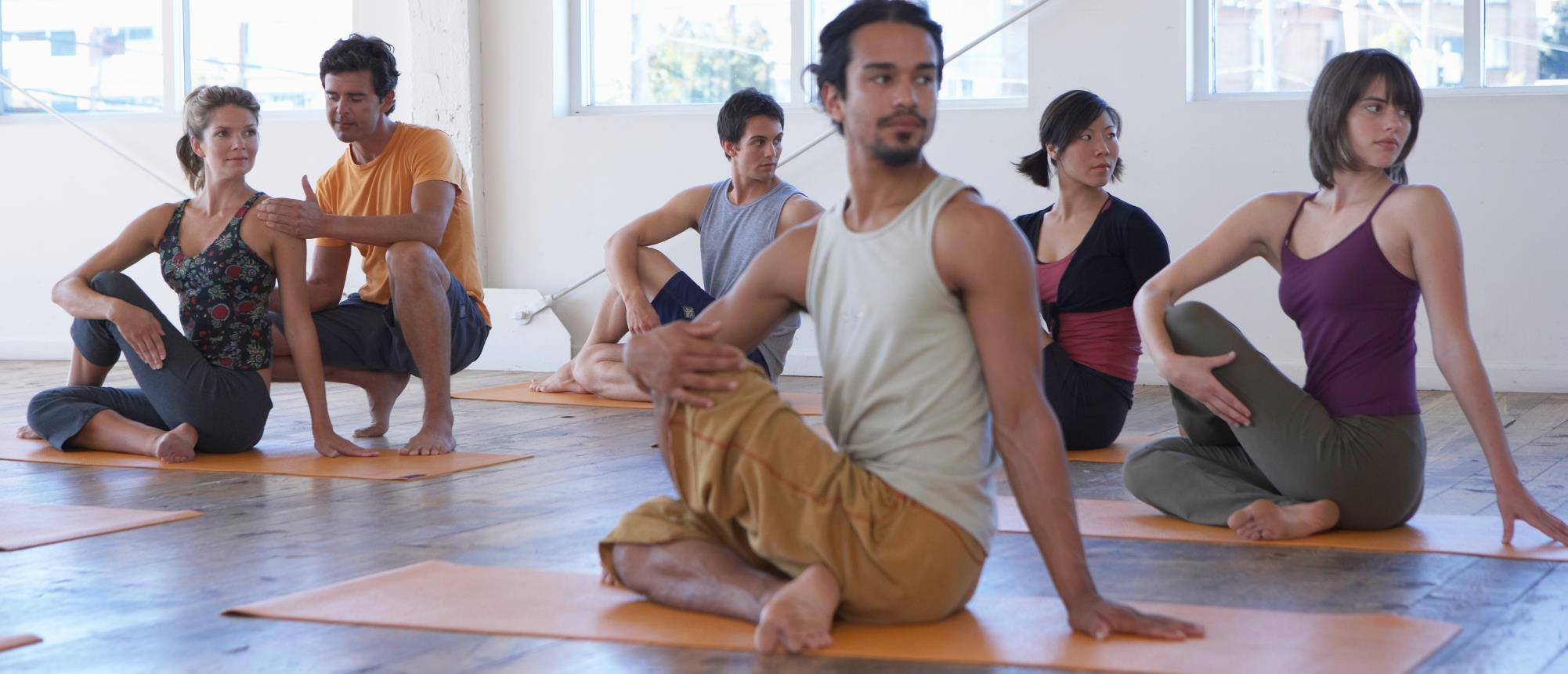 Section
4
Be healthy, live well
18 | Meritain Health
Access Mental Well-Being Services from Anywhere
With telehealth and virtual mental well-being programs, you can easily get help you need from providers who are part of your network. So, whatever you’re facing, you’ll have support, including counseling, medication or help with mental health concerns. Plus, you can see providers when and where it’s convenient for you. 
However, depending on your plan coverage, some services may not be covered. You’ll want to confirm telehealth eligibility by checking your member website for plan details or calling the number on your ID card prior to receiving services. Below is a list of providers you can access for a variety of concerns or conditions.
Depression, anxiety or mental well-being concerns
Mental Well-Being Services (cont’)
Serious mental health conditions
Chronic medical conditions and mental health
Eating disorders
Telehealth (telemedicine) or virtual services: connects you and your provider via a secure televideo platform for counseling, support, education and medication management from the location of your choice.
Availability: specific availability by state is subject to change without notice.
To learn more about your benefits or if you have any questions, simply call the number on the back of your medical ID card.
The information is not meant as medical advice. Health benefits plans contain exclusions and limitations. Not all health services are covered. See plan documents for a complete description of benefits, exclusions, limitations and conditions of coverage. Information is believed to be accurate as of the production date; however, it is subject to change.
Teladoc Health®
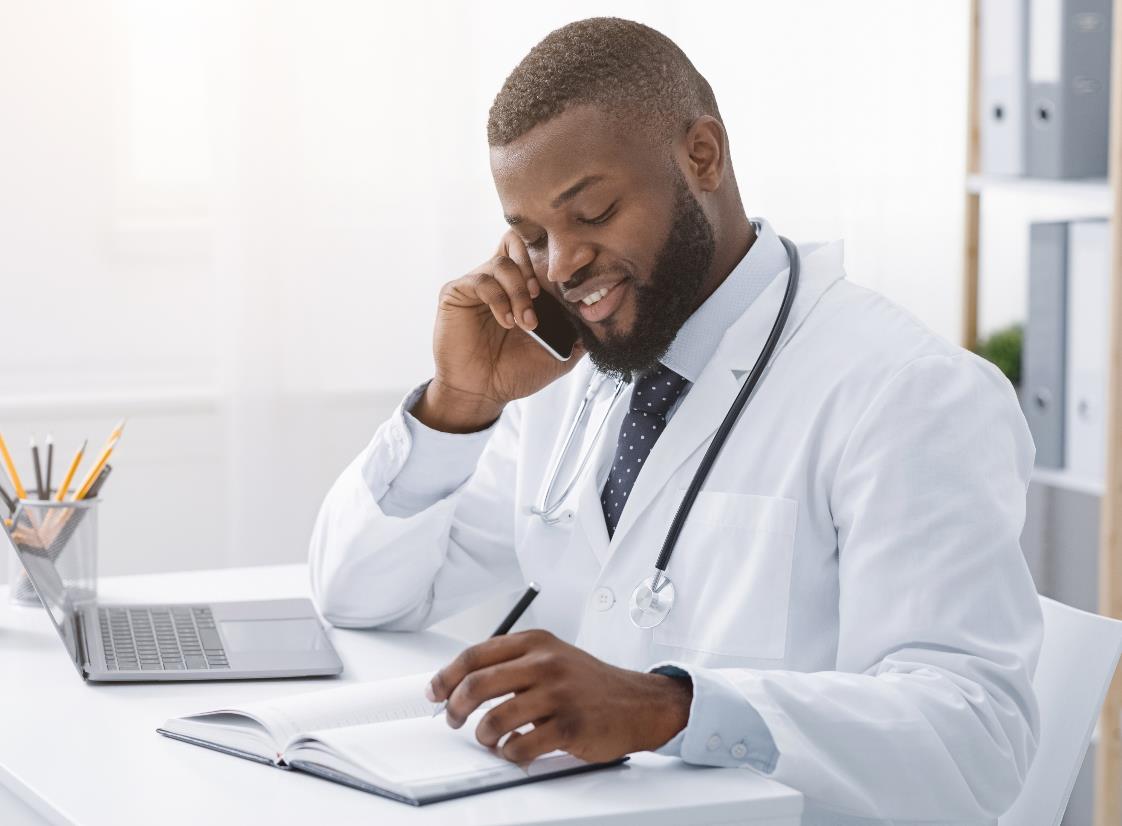 24/7 medical advice by phone, website or mobile app.
U.S.-based, board-certified and state-licensed doctors that are specially trained in telemedicine.
Saves you time and money.
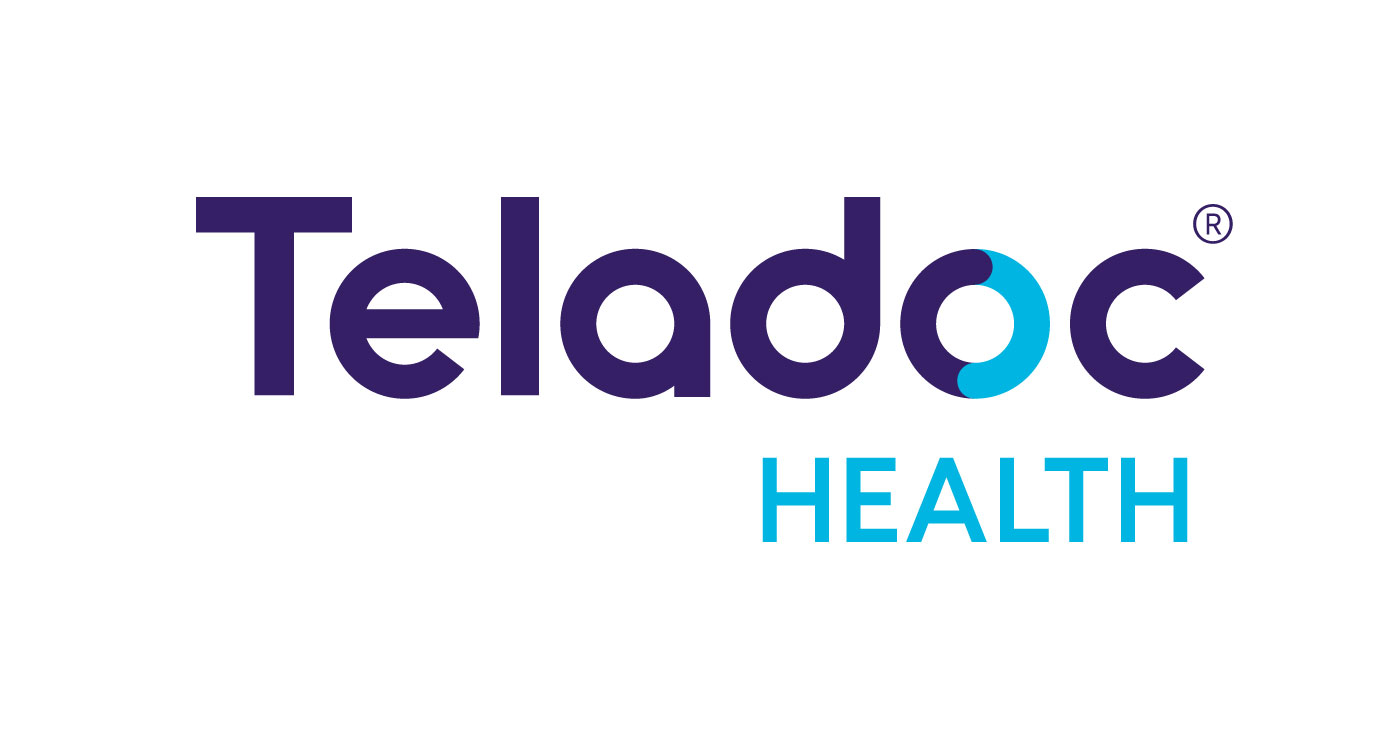 Teladoc Health Network Providers
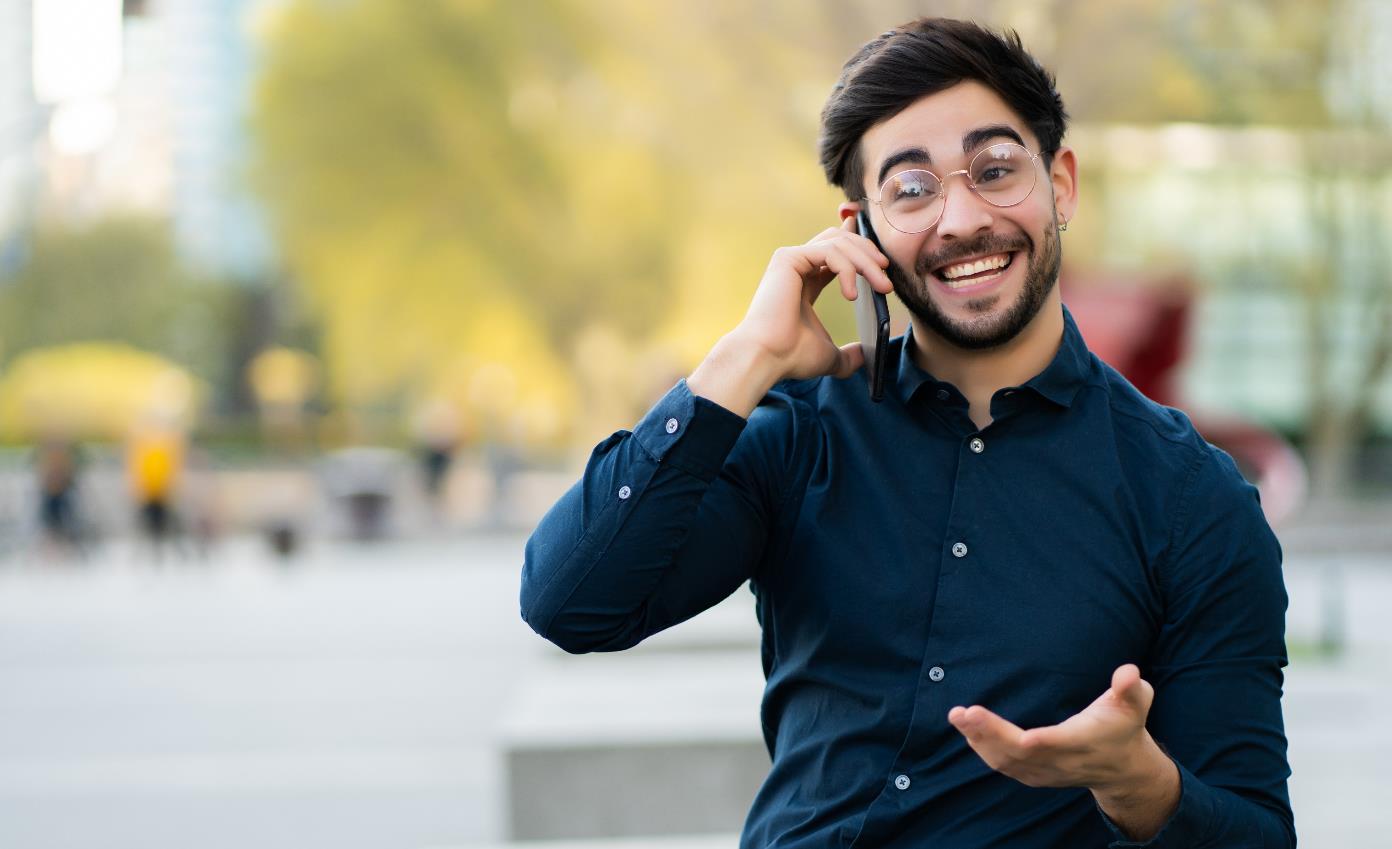 General Medical Consultations
Waived
100%; Deductible
Behavioral Health Consultations
Waived
100%; Deductible
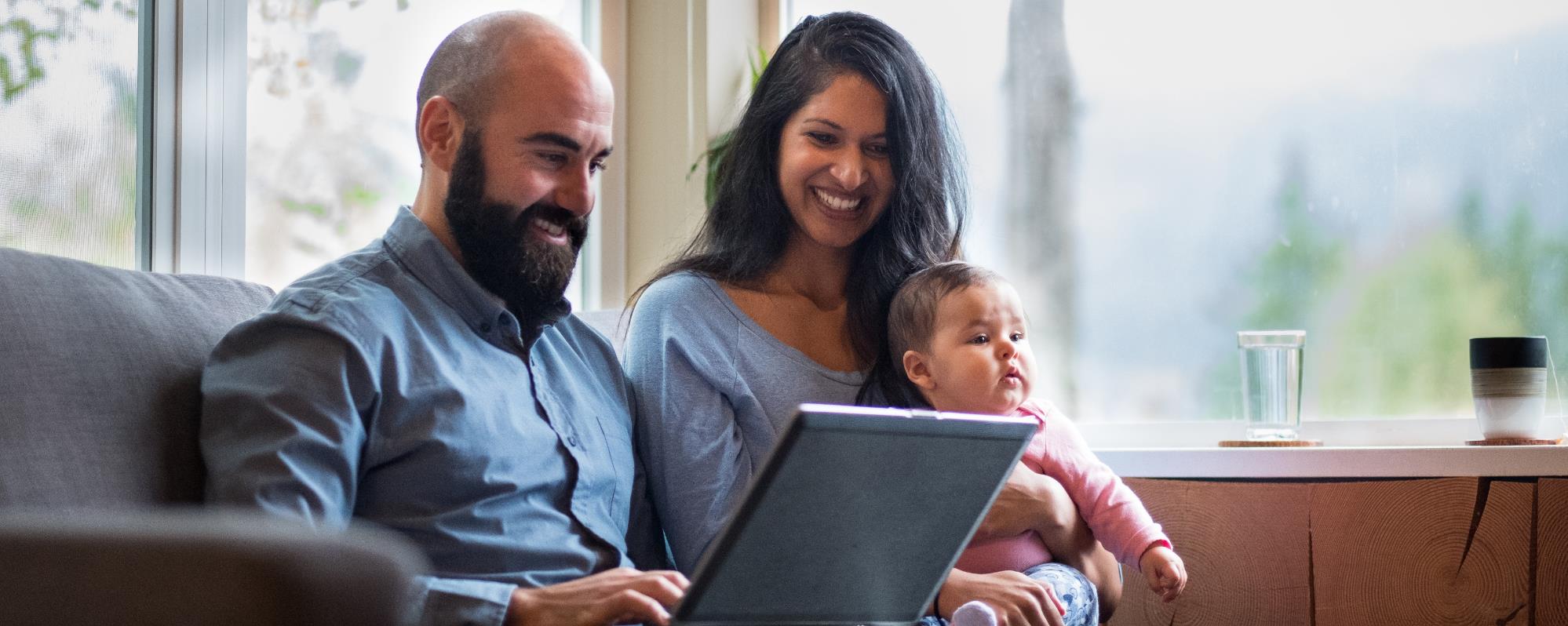 Section
5
Plan access
Where and when you need it
23 | Meritain Health
Meritain Health Member Website
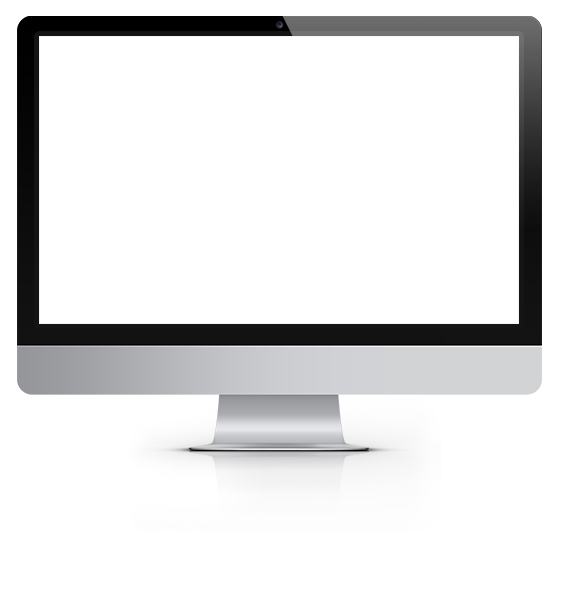 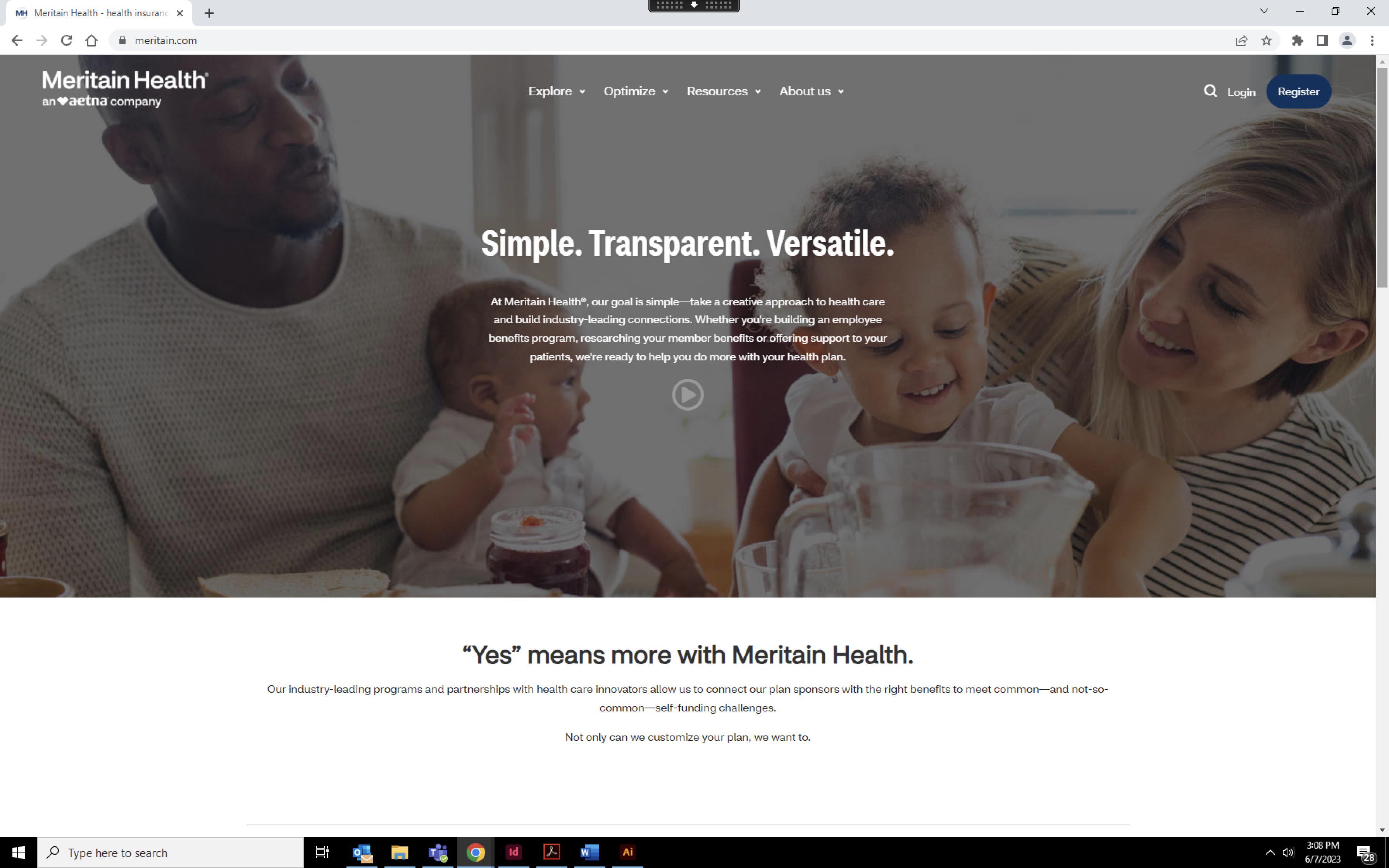 Register or log in atwww.meritain.com
[Speaker Notes: You can do all of the following and more on the portal: 
View your account balance (HRA, HRA, FSA), claims status and history, EOBs and member statements
Find a provider or hospital  in your network 
Compare similar providers and hospitals
Research prescription drugs and learn more about generics
Sign up to receive mail order drugs
Take a health assessment
Estimate treatment costs
Calculate your BMI
Participate in online Active Lifestyle Coaching
Research health topics]
Features of the member website
We make your online health care experience more user-friendly than ever before.
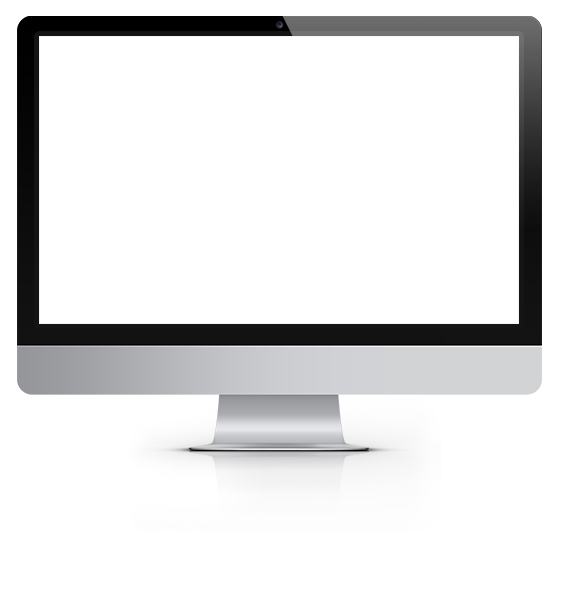 With our new look and feel, the Meritain Health member website organizes your plan information in an easy-to-follow layout.
You’ll always know where to go next. Thanks to our new Quick Links, the pages you need are often one click away.
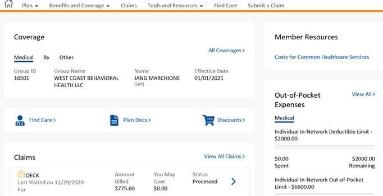 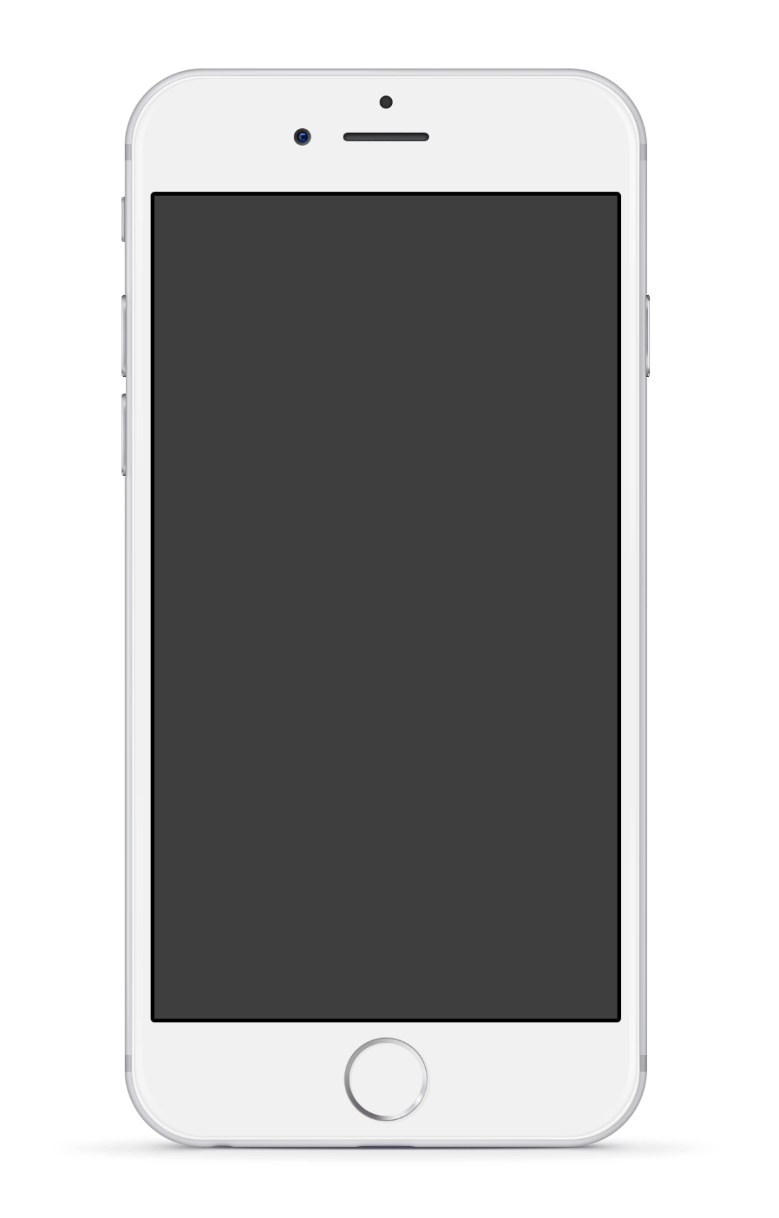 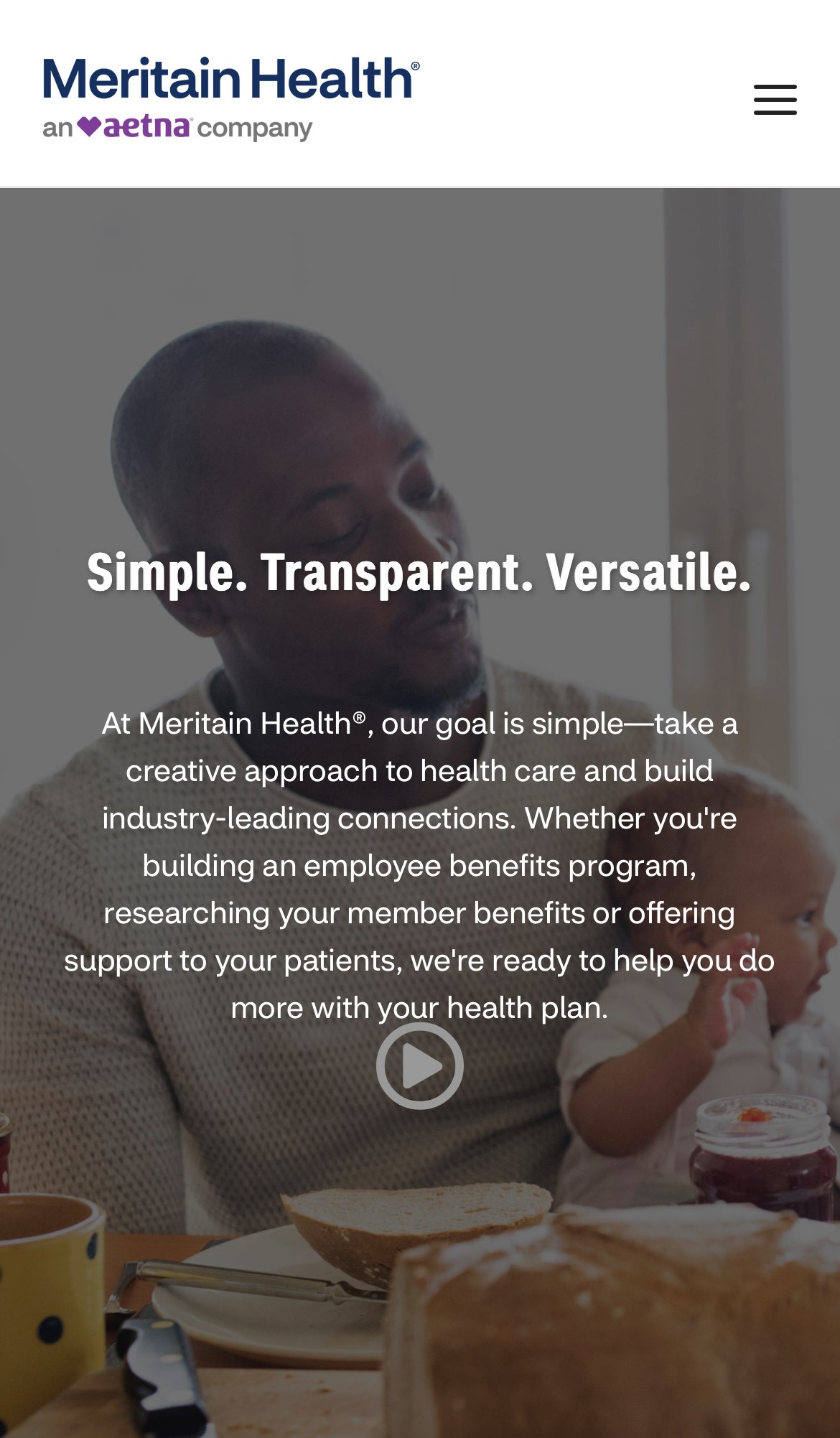 The website is an overall tool for:
Claims history.
Explanations of Benefits (EOBs).
Plan documents.
Eligibility details.
Wellness resources.
ID cards (view, print or request new cards).
You can access the website by computer, tablet or via the Meritain Health mobile app on your iPhone® or Android™.
Meritain Health Confidential
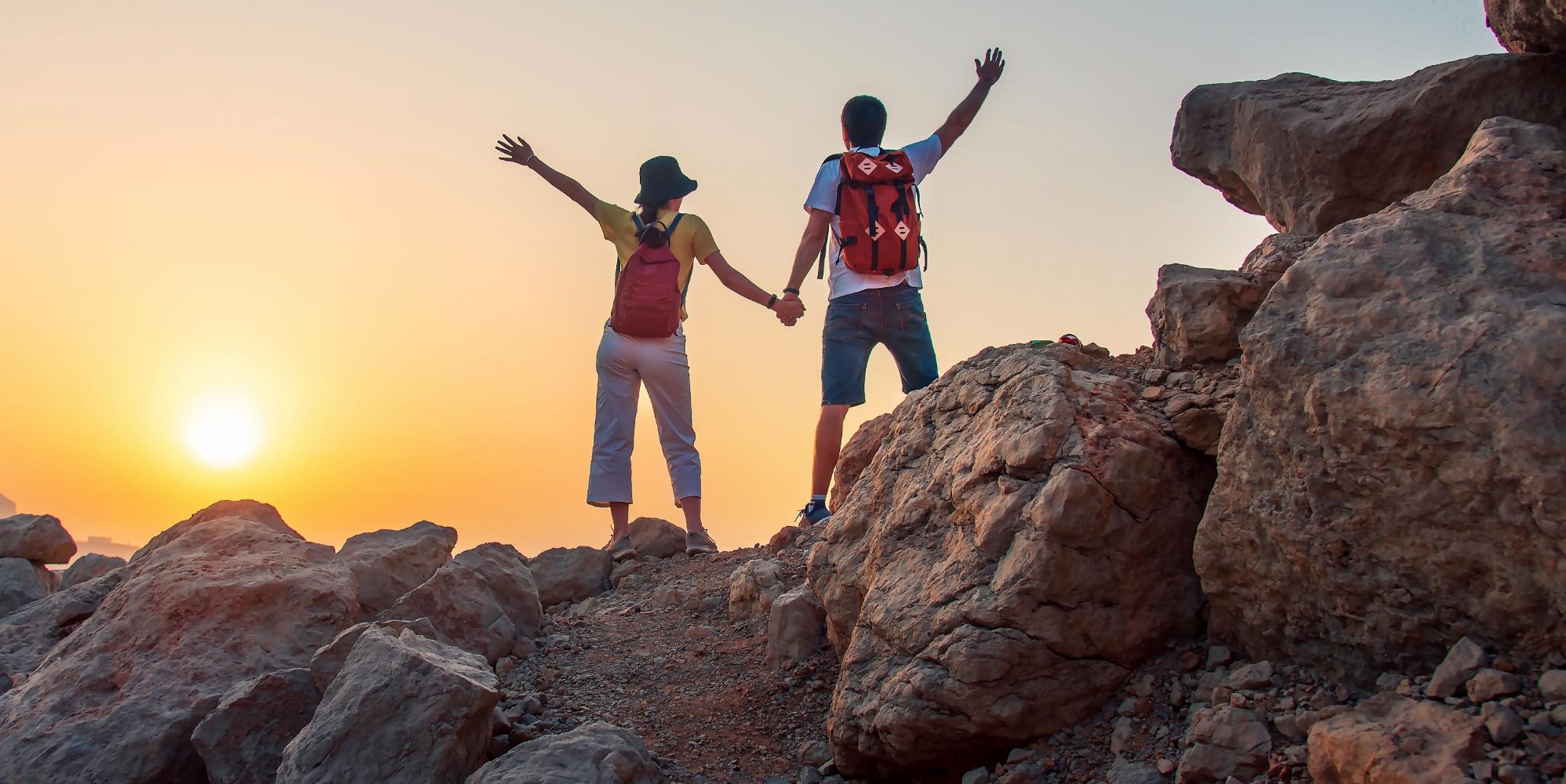 Section
6
Find balance between
good life and good health
26 | Meritain Health
When you’re ready to enroll
Estimate annual health care expenses for you and your dependents
Consider your personal health and that of your family members
Gather all information for you and any dependents you wish to enroll
Make sure you choose the benefits that fit your needs
Double check every paper or online form
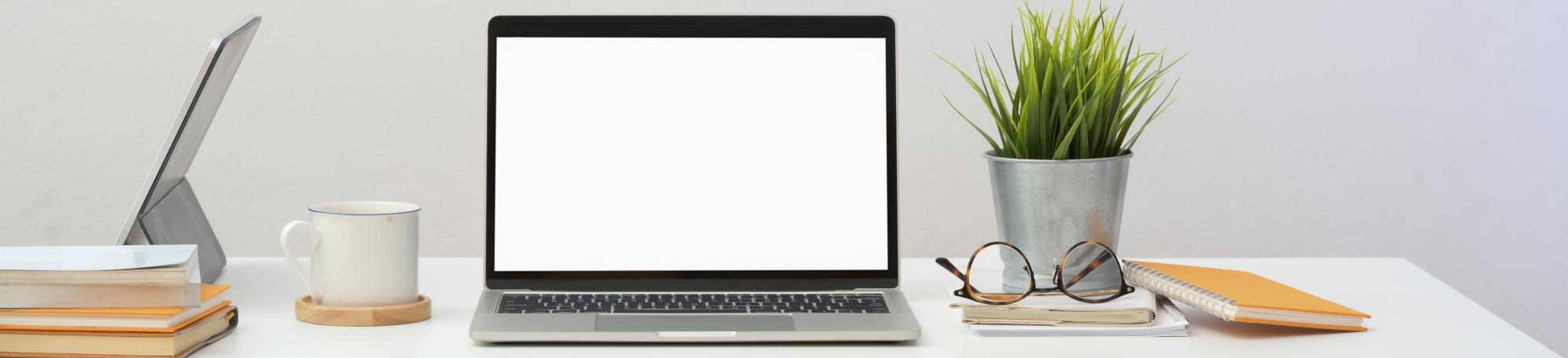 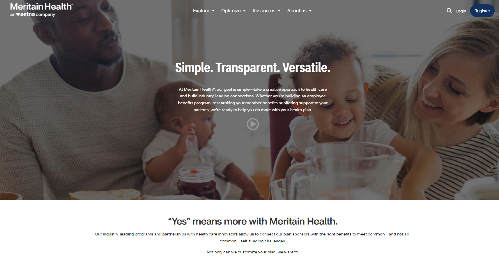 27 | Meritain Health
Meritain Health Confidential
[Speaker Notes: Action: Deleted red text that does not apply. Make text that does apply black.]
Easy-to-use ID cards
Front
Back
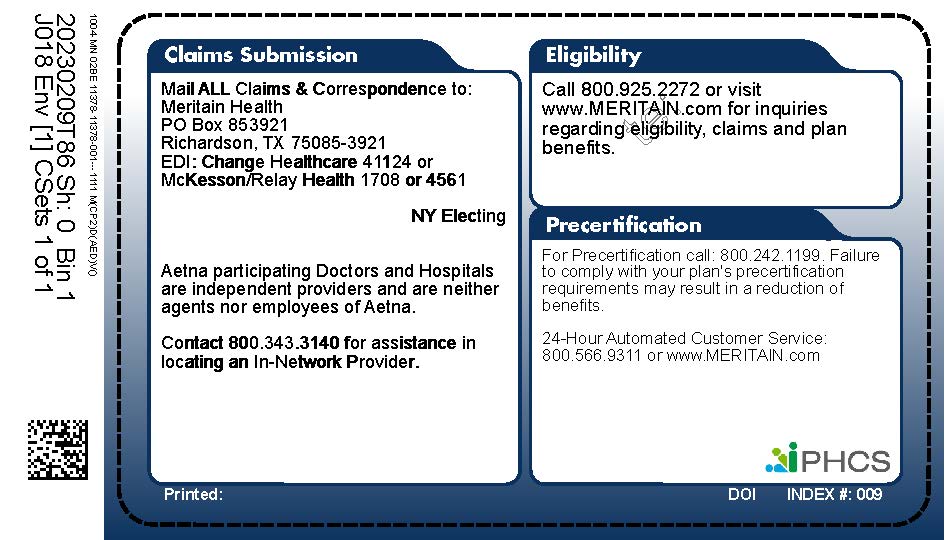 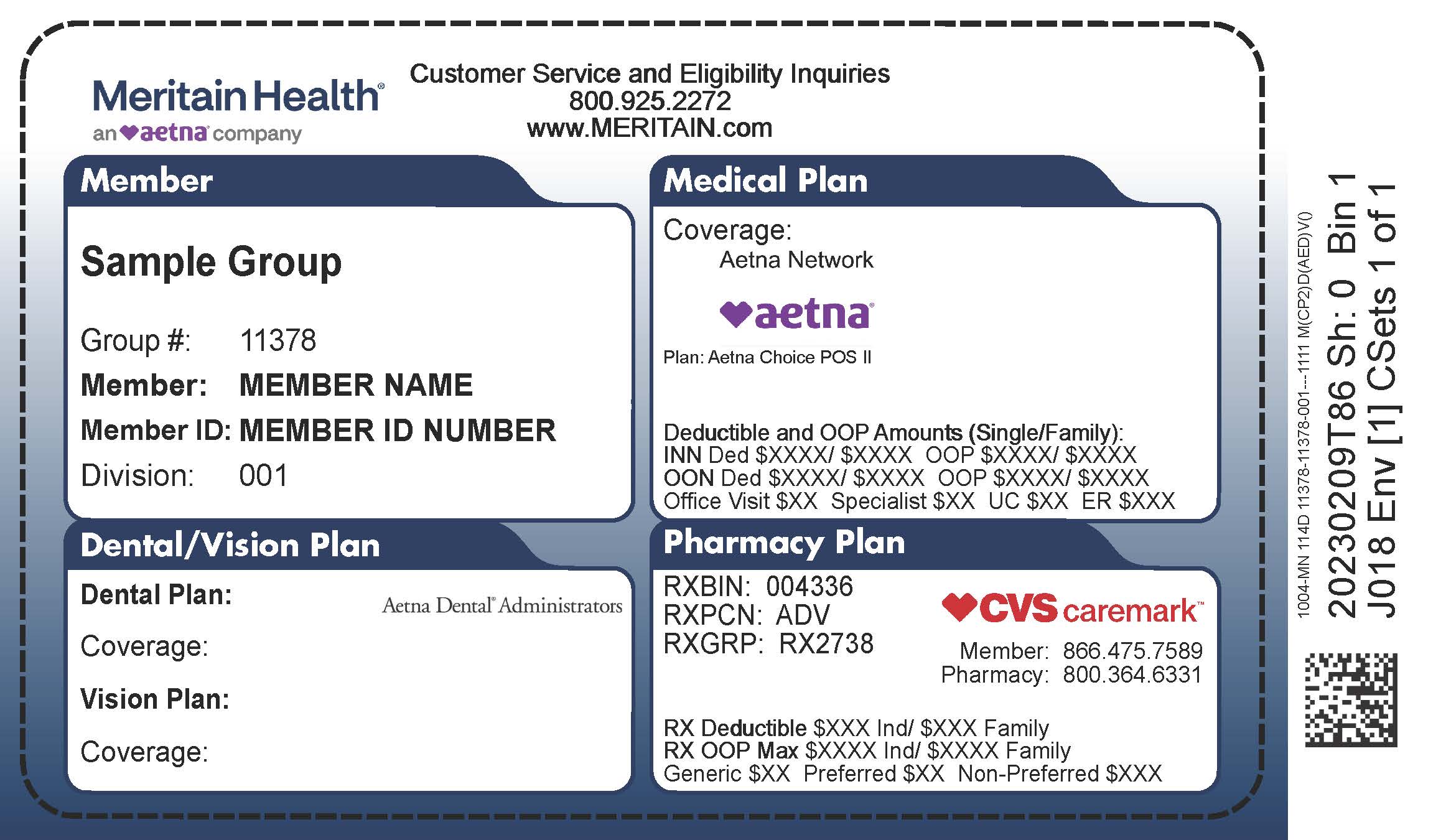 Get the help you need, when you need it
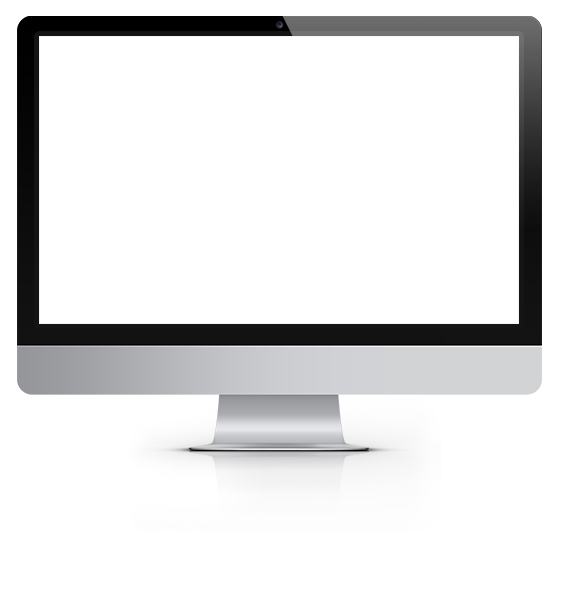 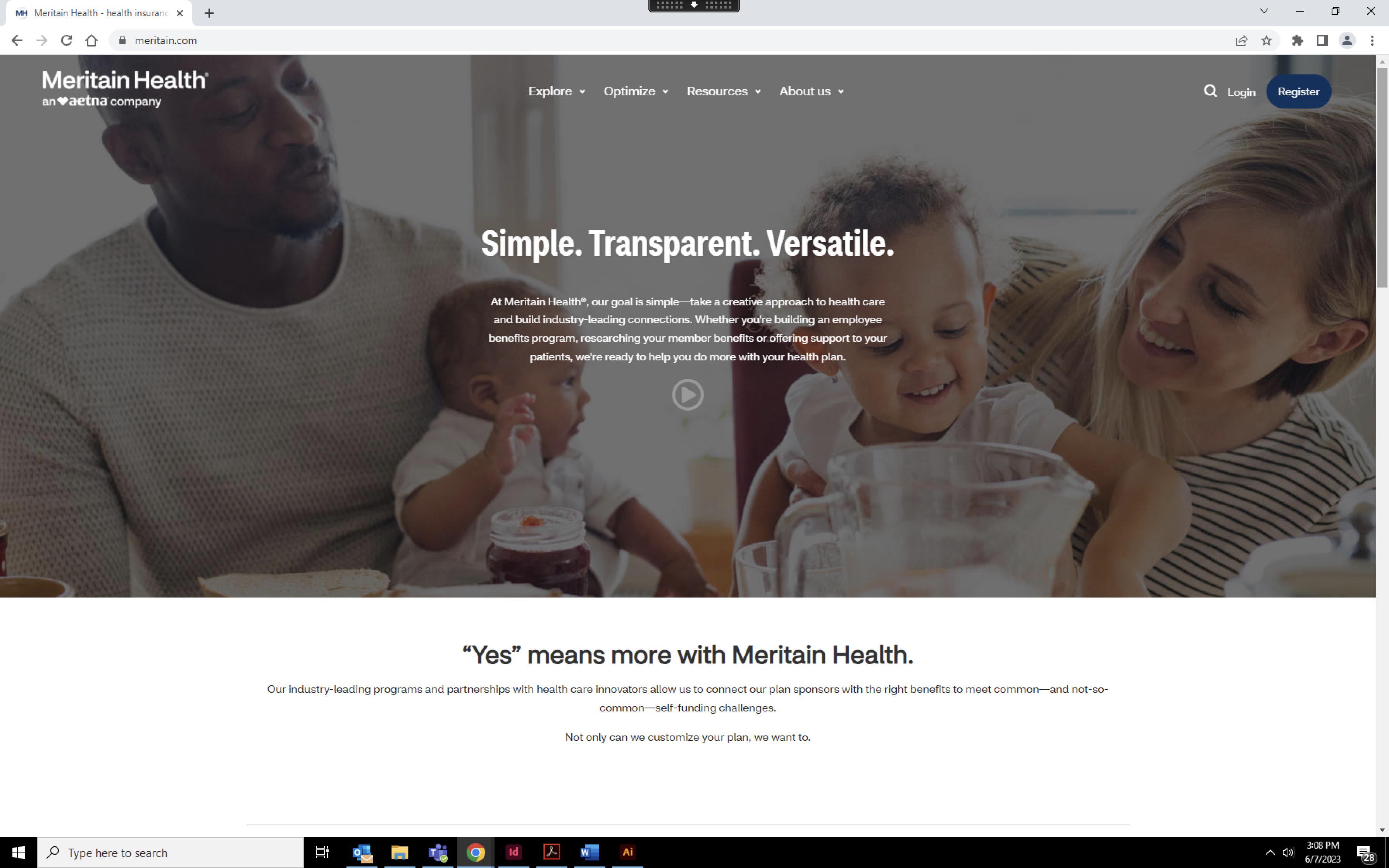 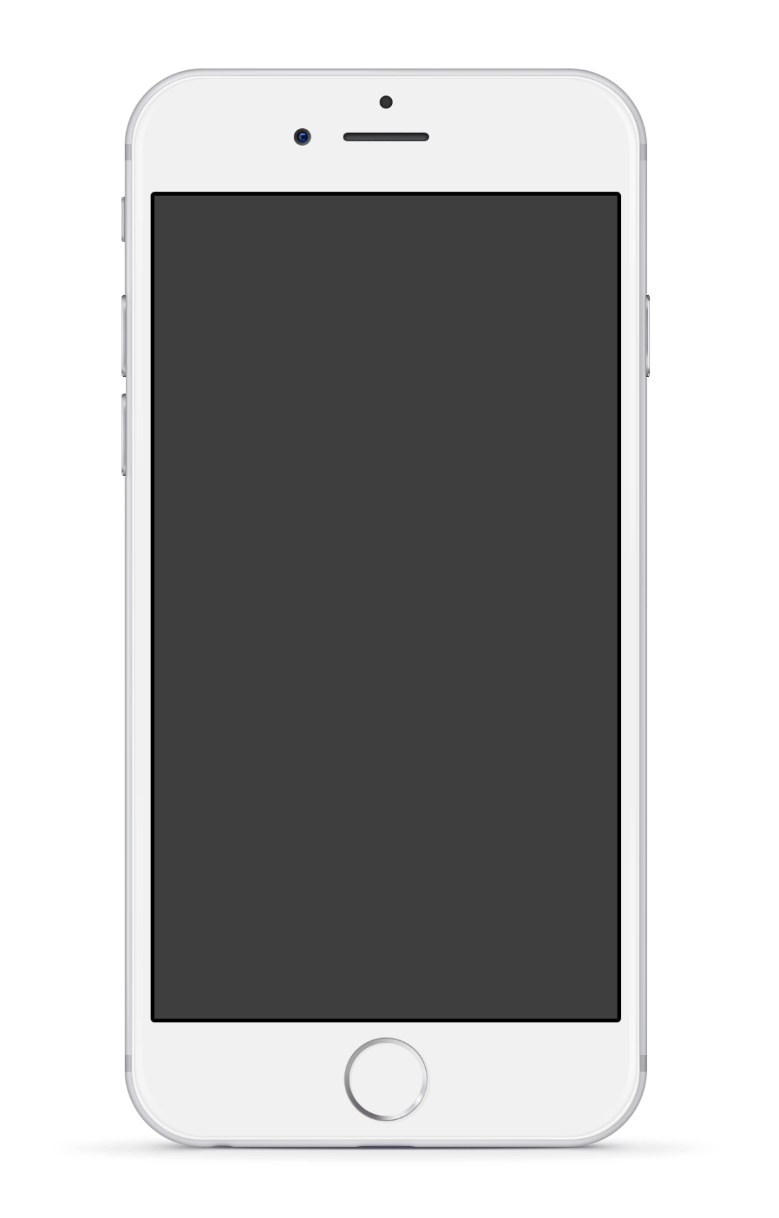 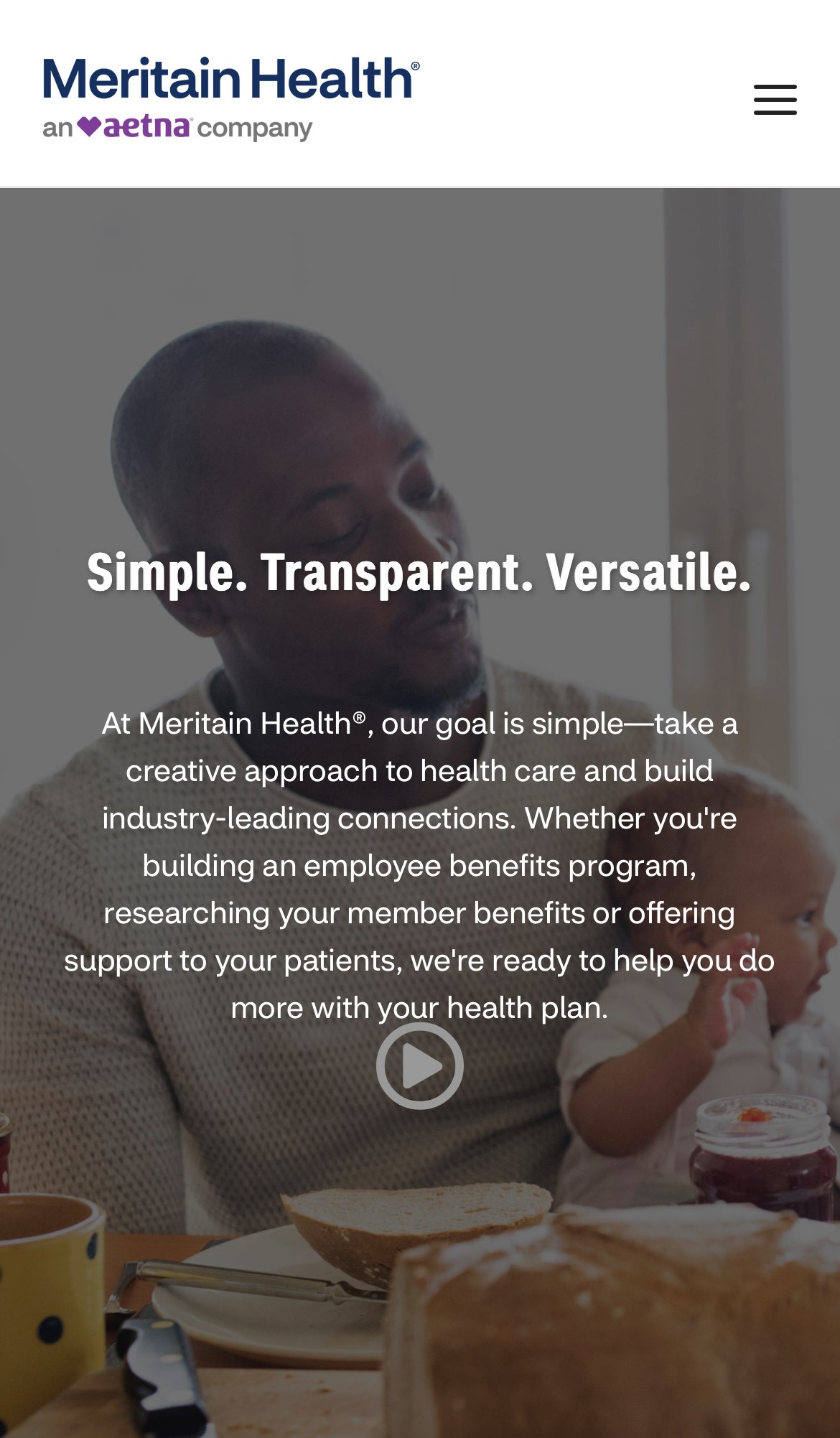 www.meritain.com
1.800.925.2272
[Speaker Notes: Talking points:
Verify eligibility, benefits, and claim status
Find in-network doctors and facilities
Get help understanding your plan
24/7 online access to your secure member account
Review and download plan documents, including ID cards

Other potential numbers to cover:
Scrip World 		1.866.475.7589
Aetna Choice® POS II	1.800.343.3140
Medical Management	1.800.242.1199
Healthy Merits	            1.877.348.4533
24x7 Nurse Line	1.866.726.6529
Teladoc		1.800.362.2667
Disease Management	1.888.610.0089]
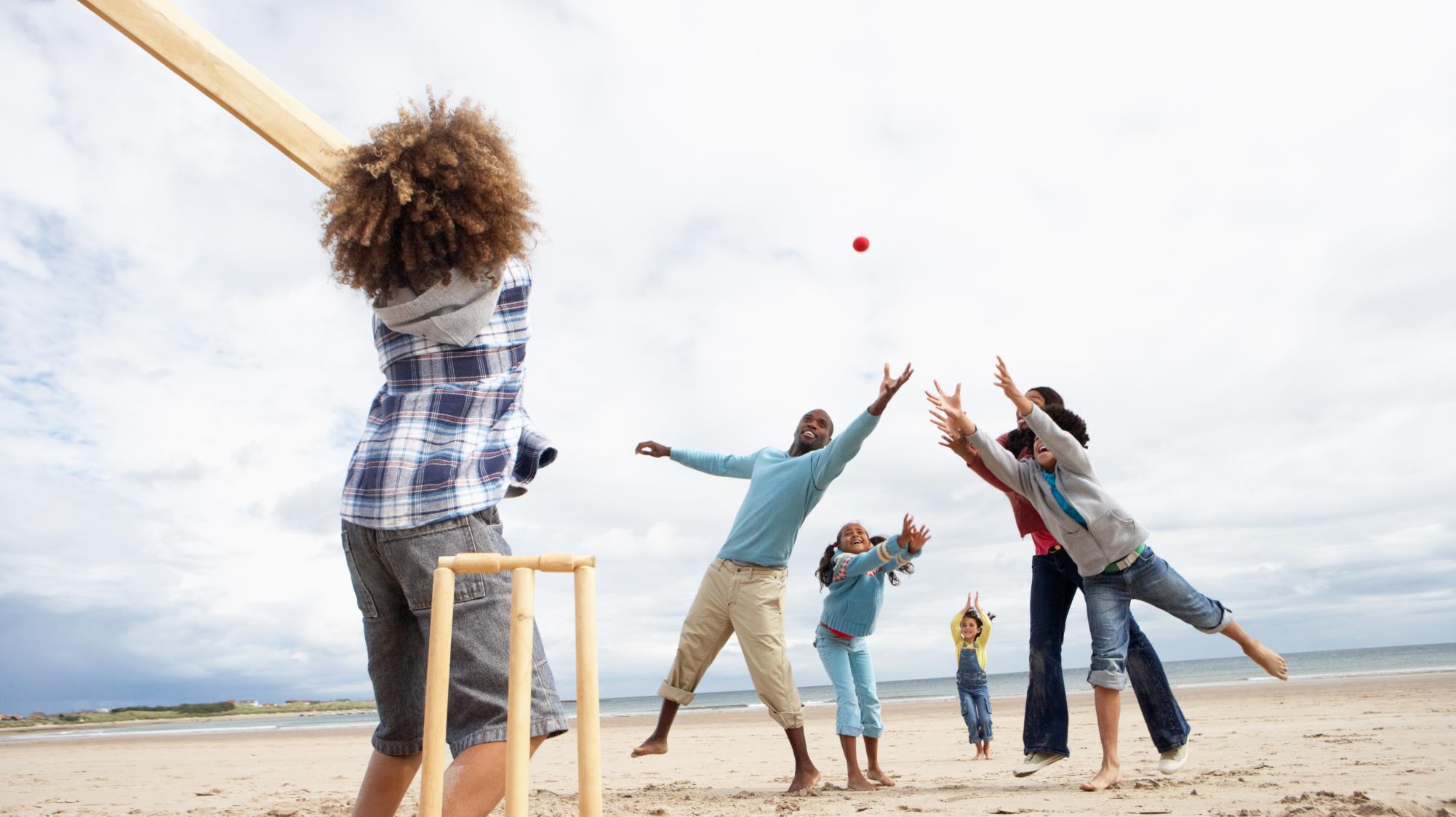 Questions?
30 | Meritain Health
Meritain Health Confidential
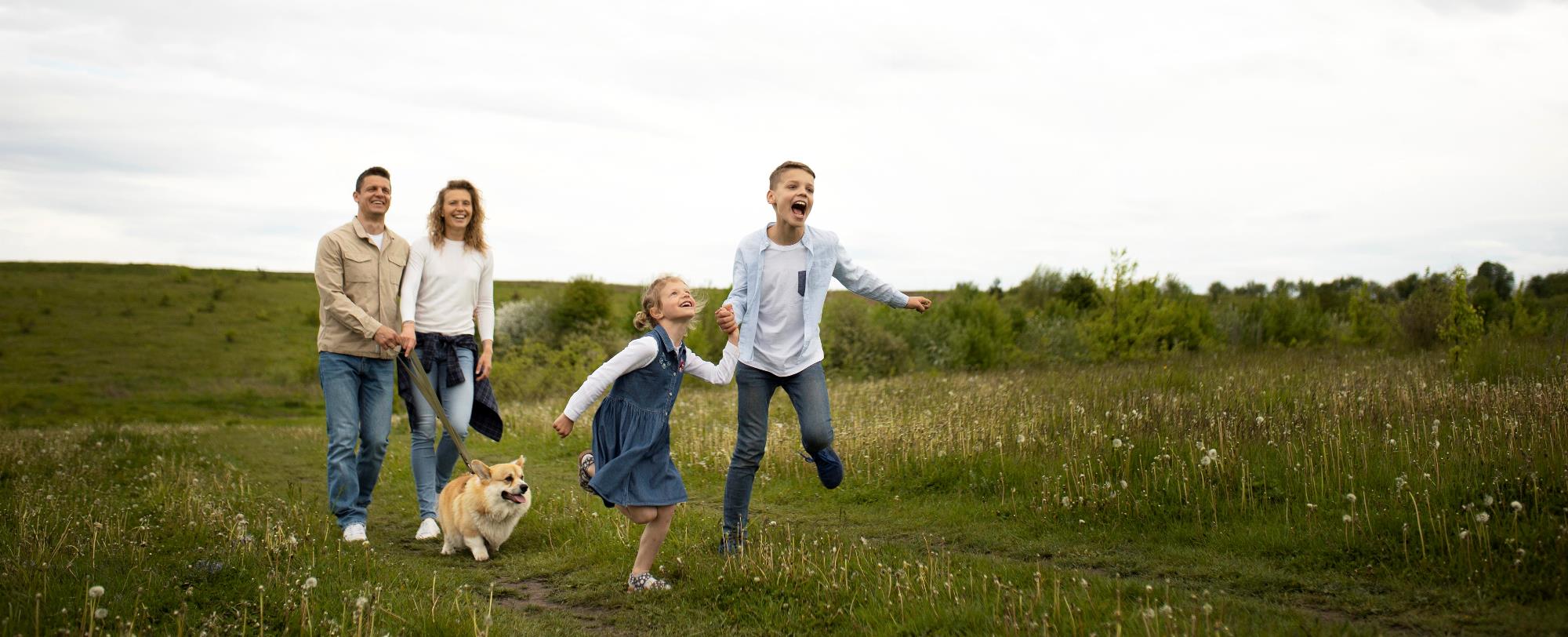 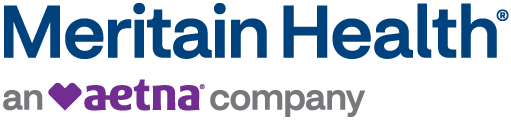 PROPRIETARY NOTICE
IMPORTANT CONFIDENTIALITY NOTICE - PLEASE READ! This Confidential Information, provided by Meritain Health, is intended only for the use of the addressee and only for the purpose that it is being provided.  The Confidential information shall not be distributed, disclosed or conveyed to any consultant, subcontractor, vendor or other third party.  The addressee is required to use appropriate safeguards to protect the Confidential information from unauthorized disclosure.  If you are not the intended recipient, you are hereby notified that any disclosure, copying, distribution, or action taken in reliance on the contents of these documents is strictly prohibited. If you have received these documents in error, please notify the Meritain Health Privacy Officer immediately to arrange for their return at 1.800.831.1166.
31 | Meritain Health
31 | Meritain Health
Meritain Health Confidential